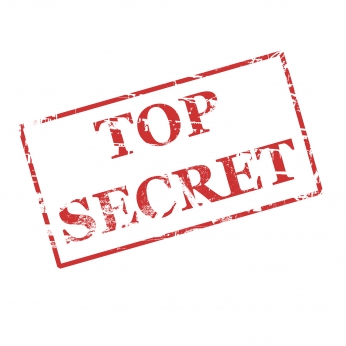 Persuasive
Presentations
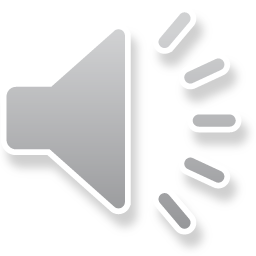 The ability to present an idea is as important as the idea itself.
[Speaker Notes: Music on click – 3:10]
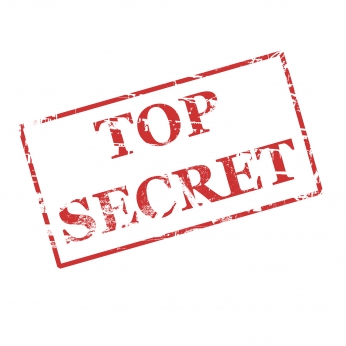 Persuasive
Presentations
Doug Carter
Presentations Etc. Inc.
[Speaker Notes: Lied to you]
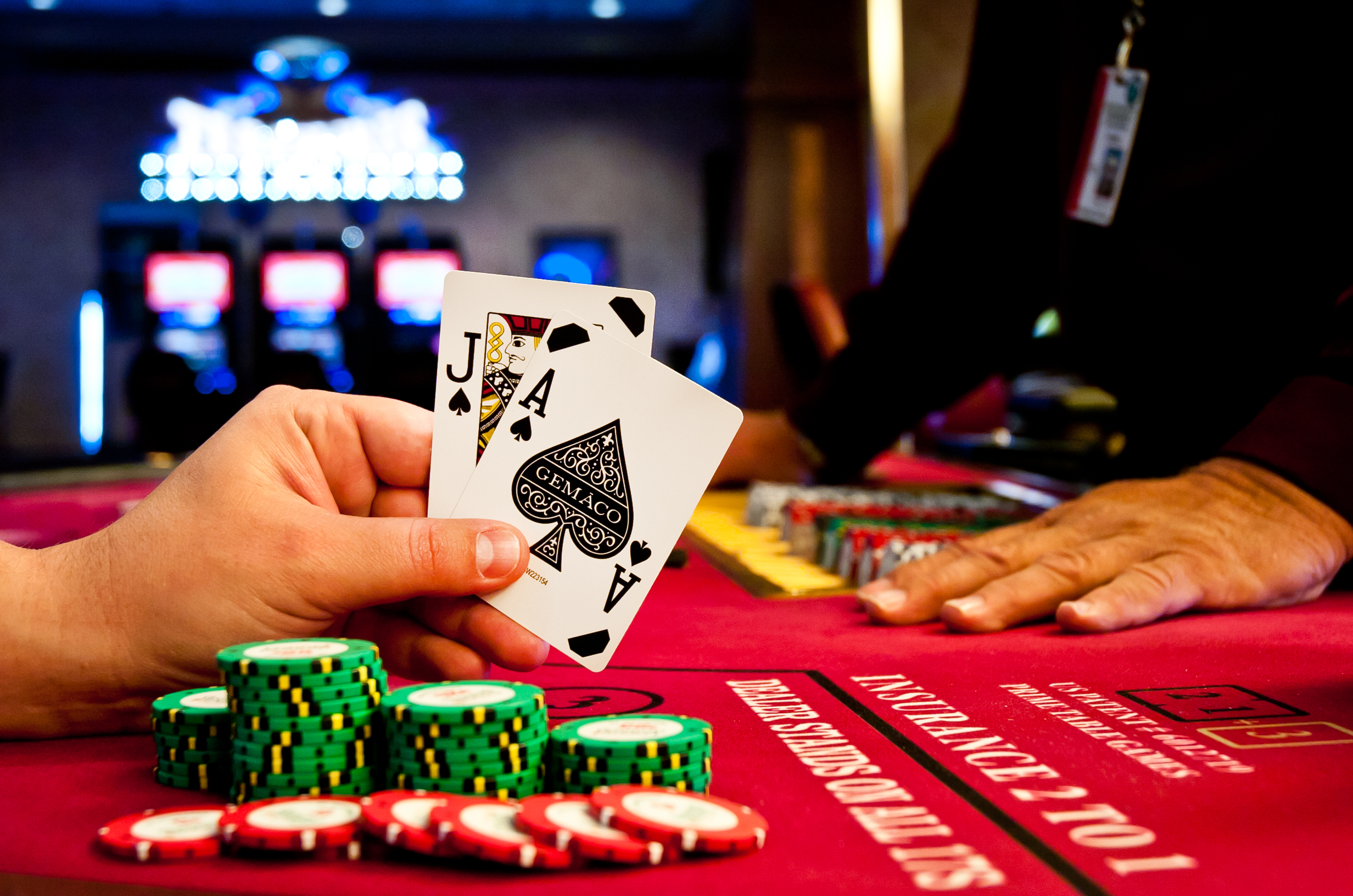 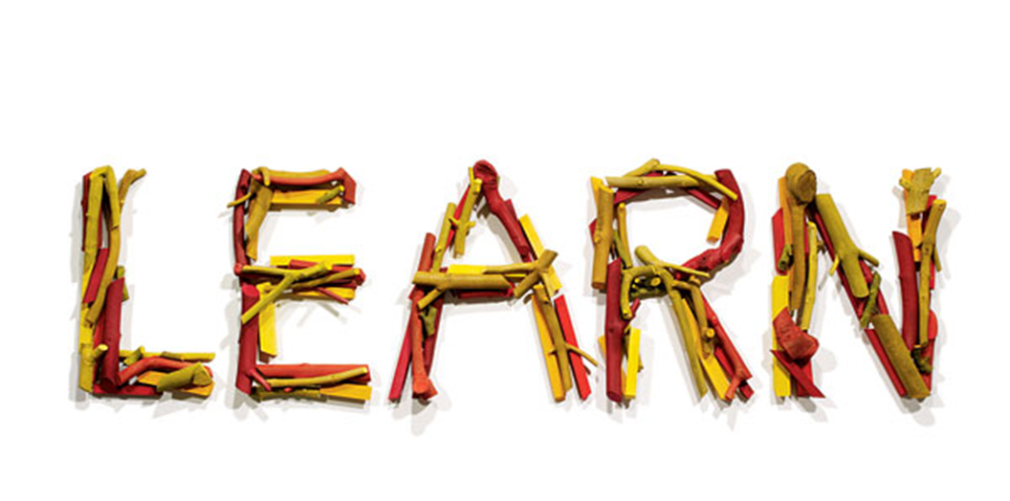 For YOU to:
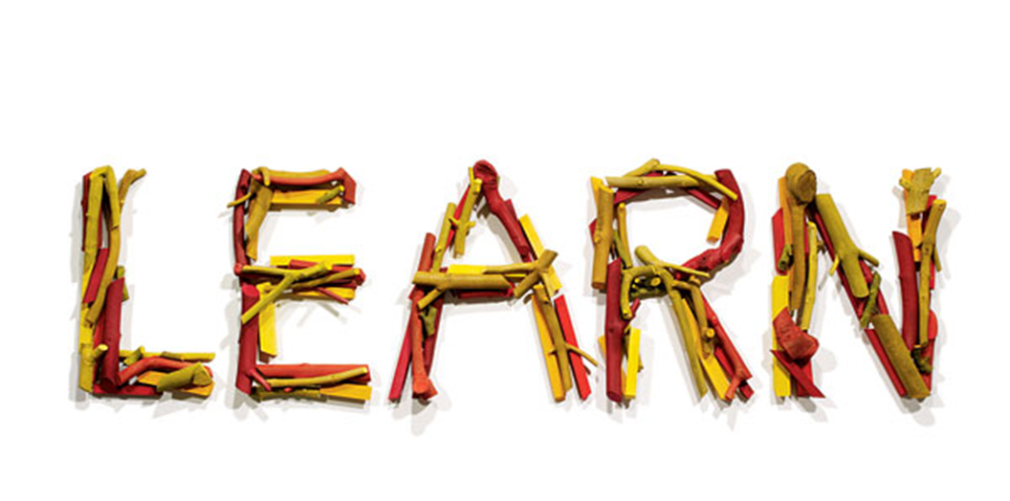 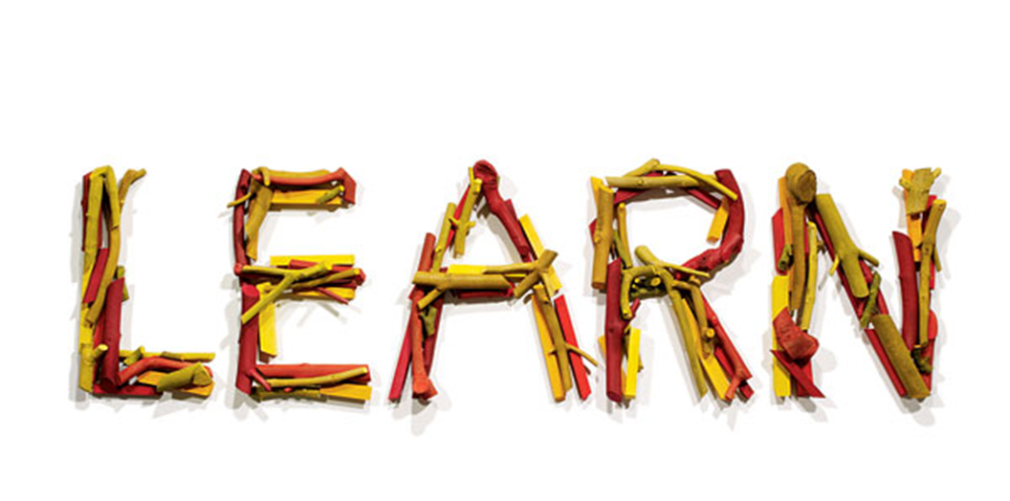 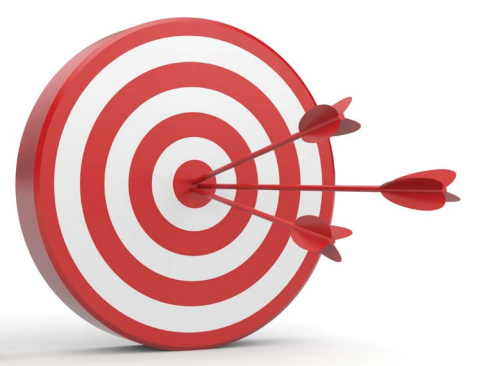 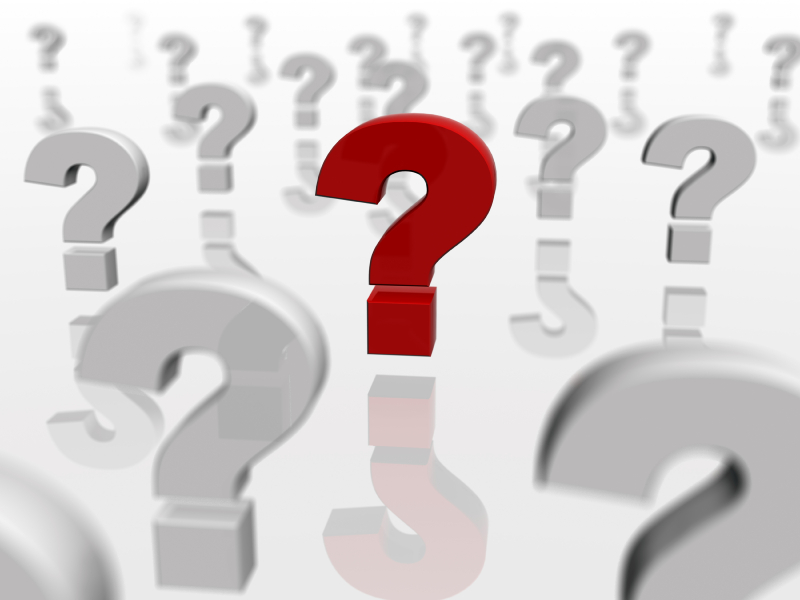 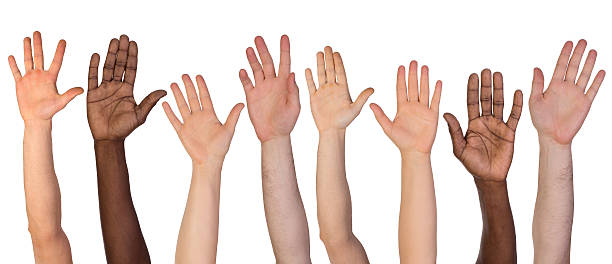 [Speaker Notes: Put my hand up is signal to stop.  When you see a hand up, put yours up too.]
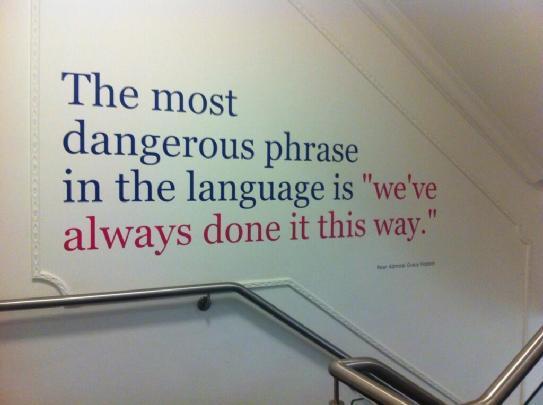 BIG CHANGES
tiny tweaks
[Speaker Notes: Amy Cuddy]
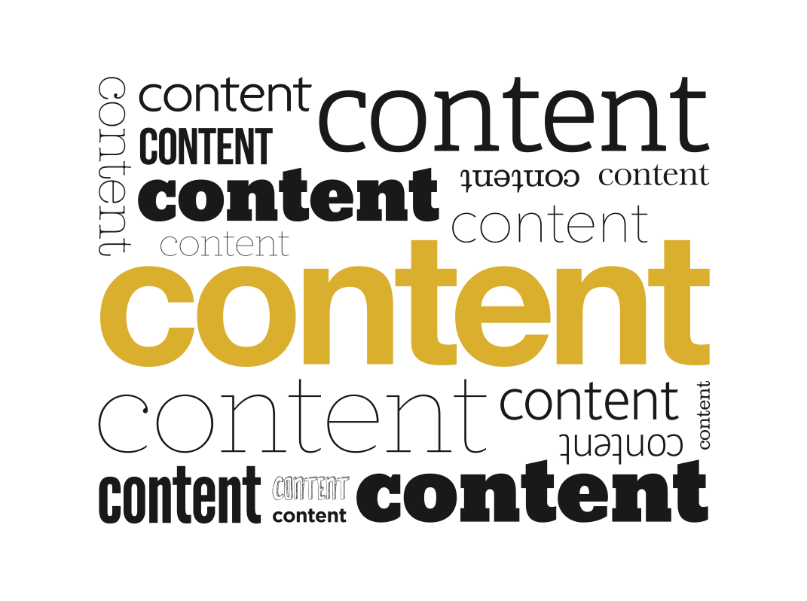 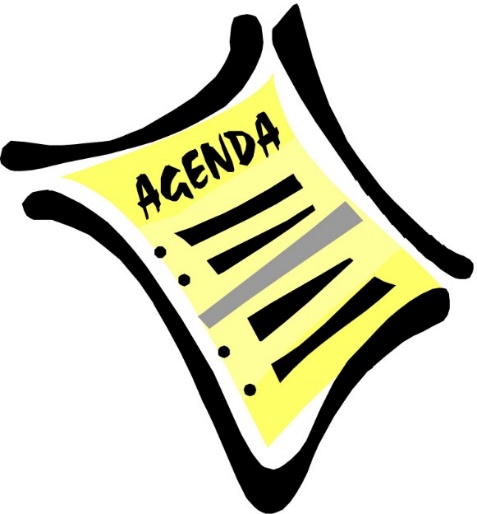 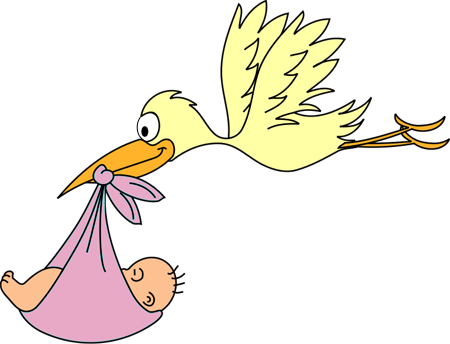 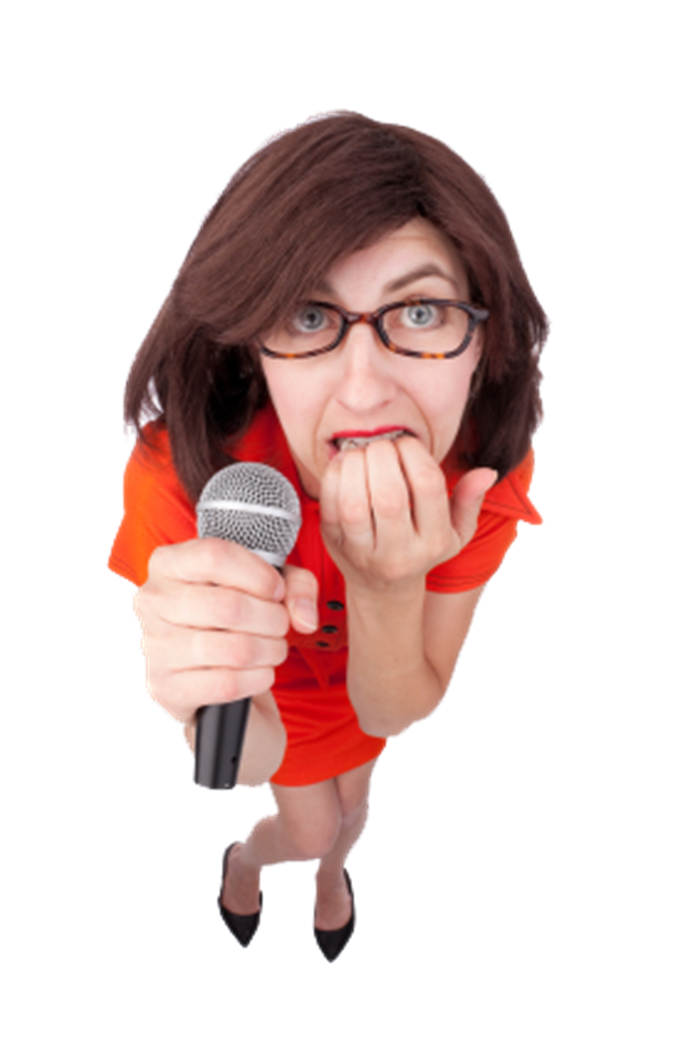 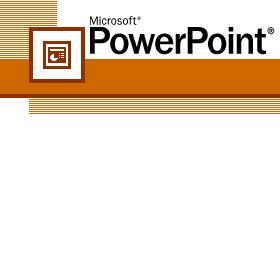 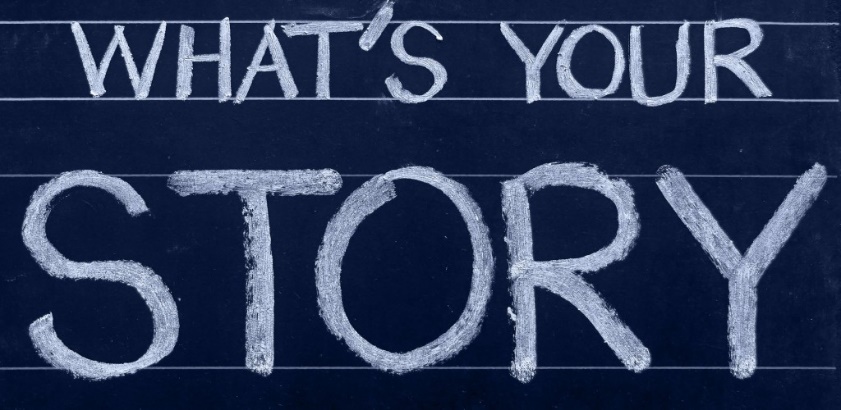 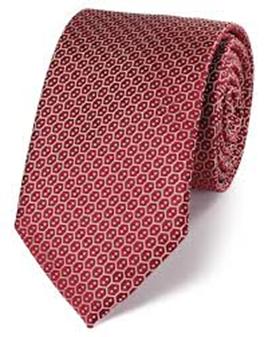 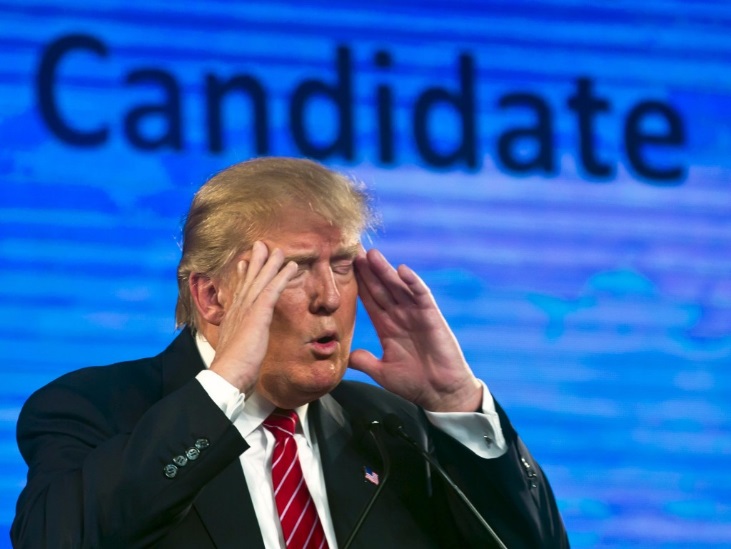 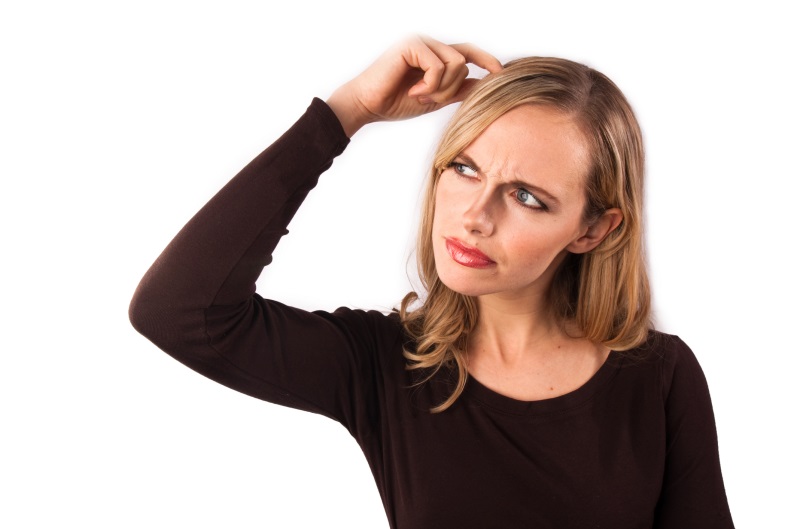 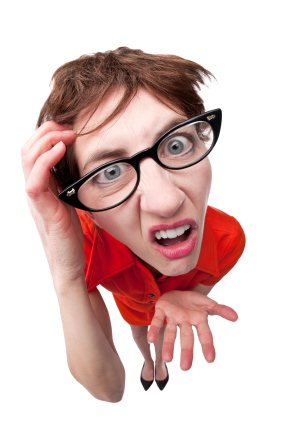 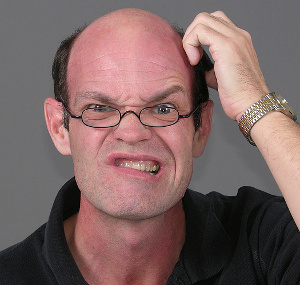 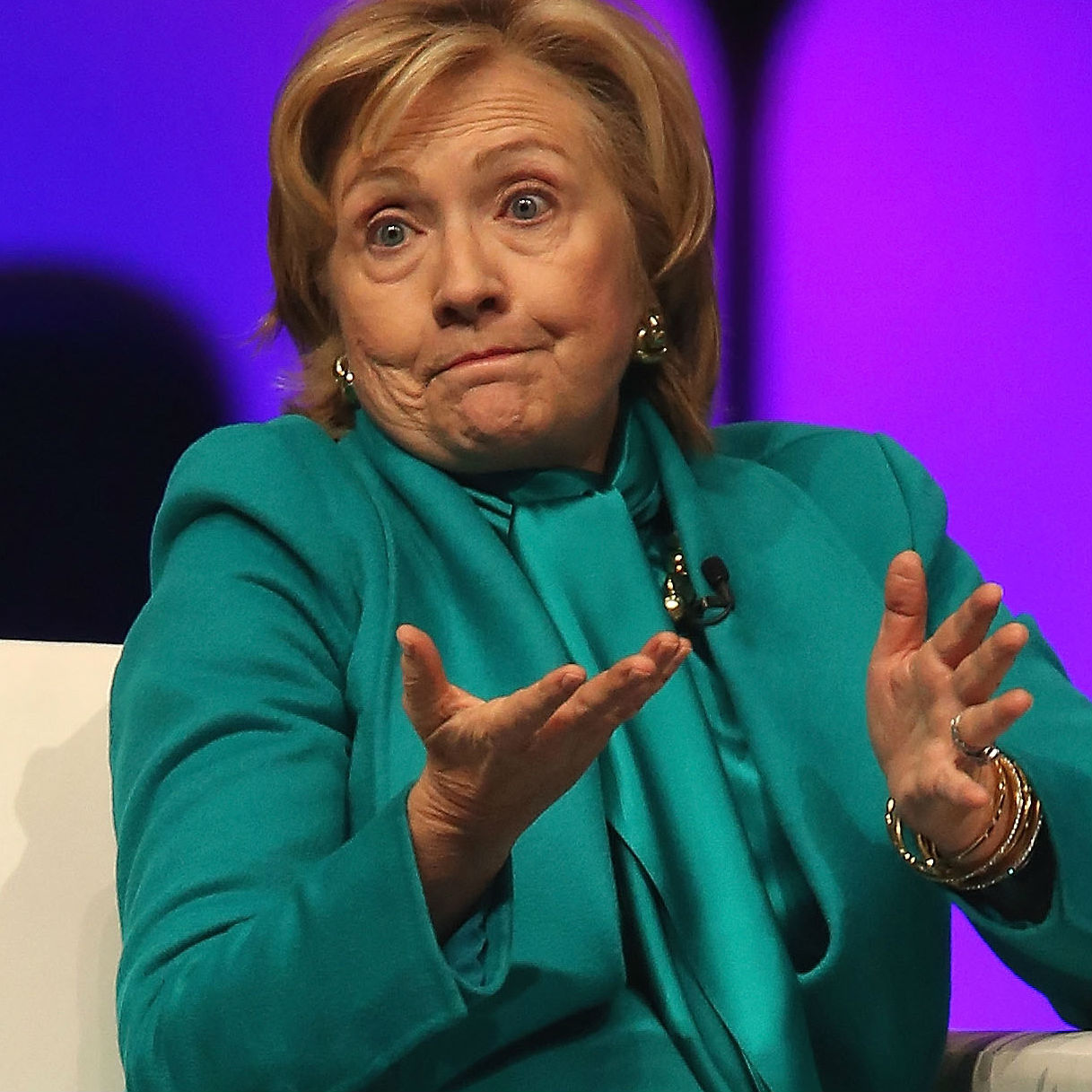 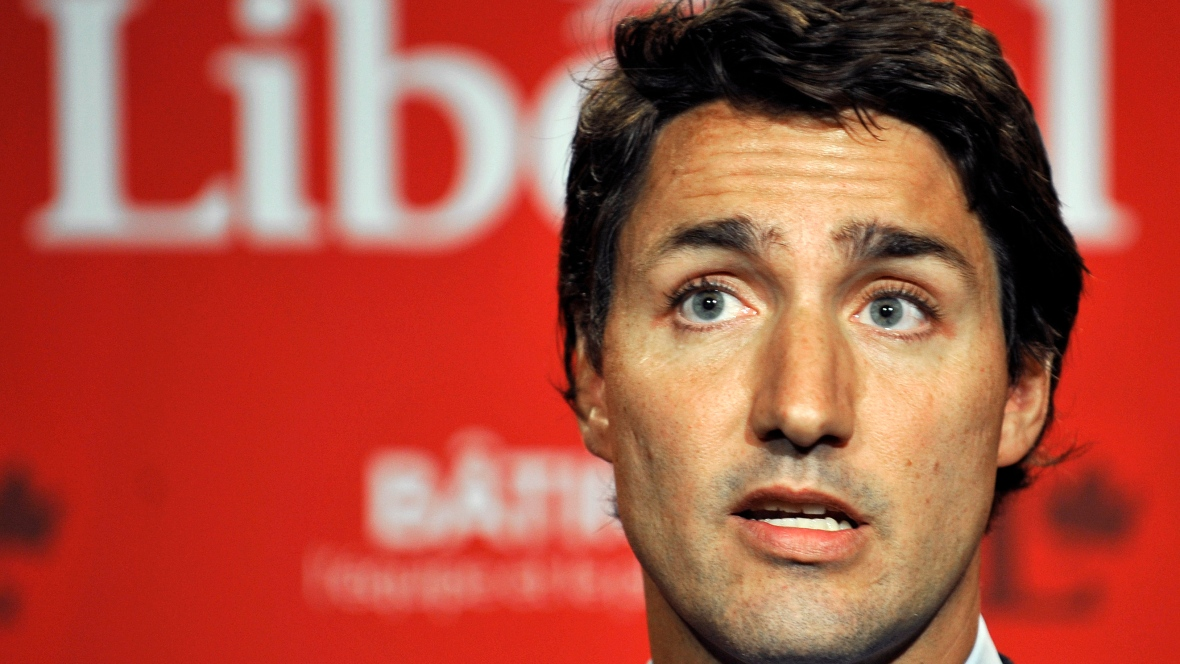 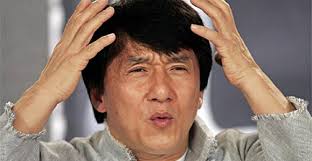 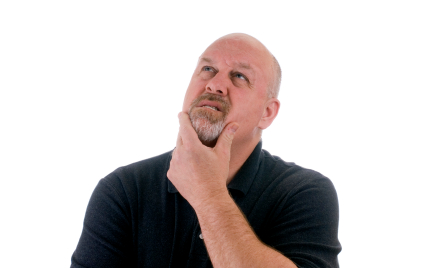 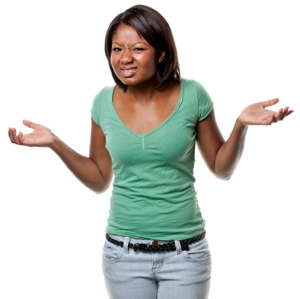 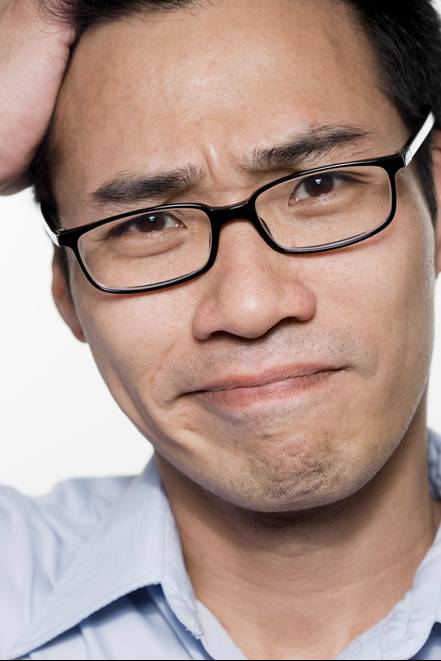 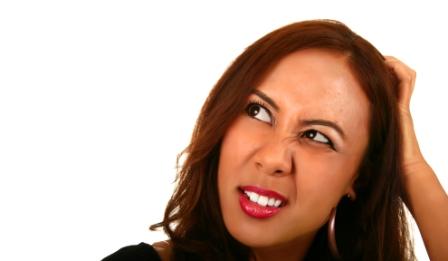 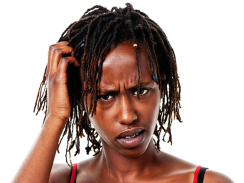 What will my Audience 




if I am successful?
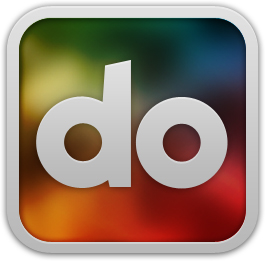 Objective
“At the end of this presentation, my audience will…”
Objective
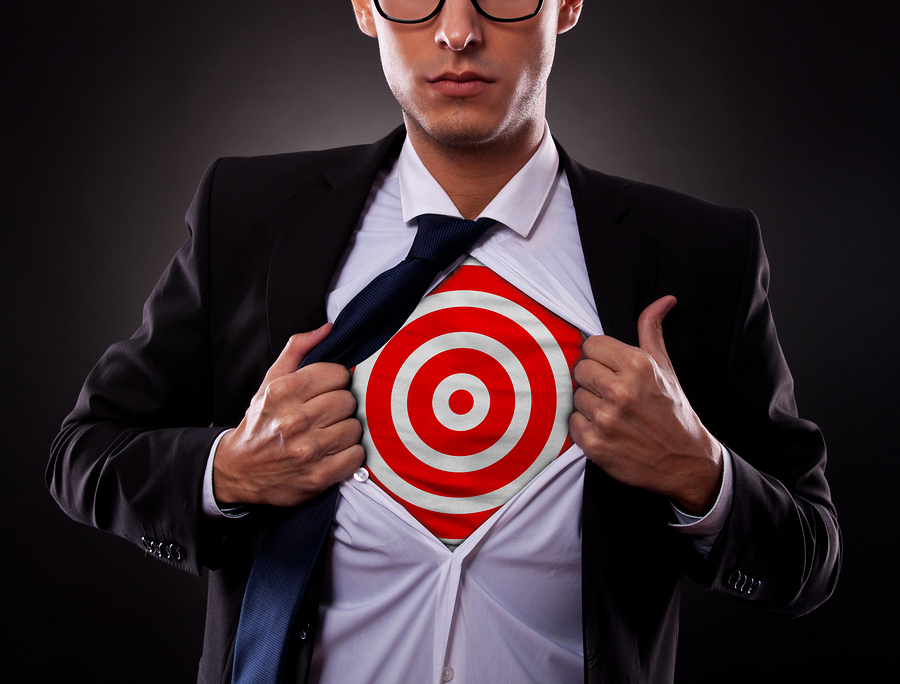 Three Things You MUST 
Know About Audience
1.  Goals
	2.  Challenges
		3.  Needs
[Speaker Notes: Your Solution aligns  (Feature / Relevance) to the above
How find out? Ask them!!!]
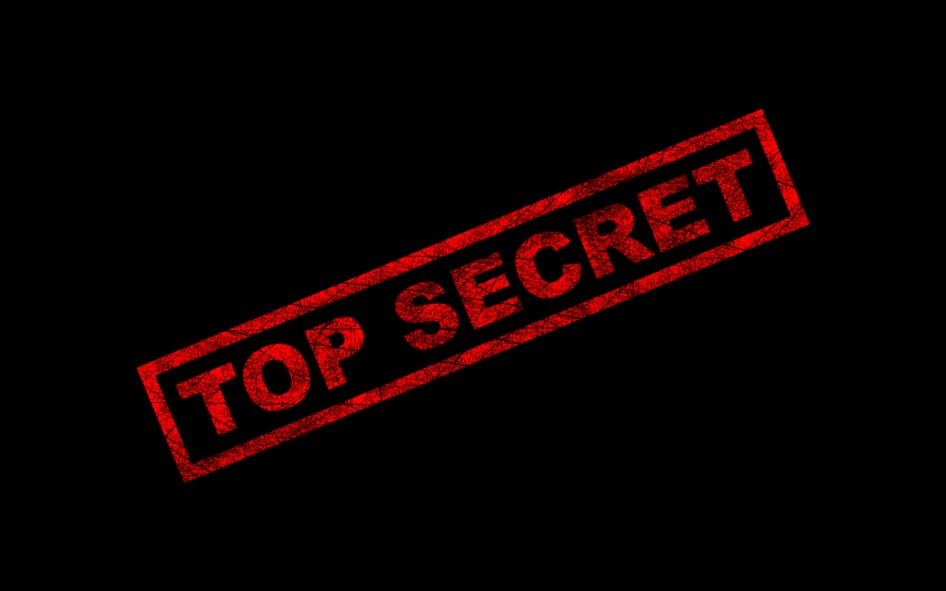 “You”
“Your”
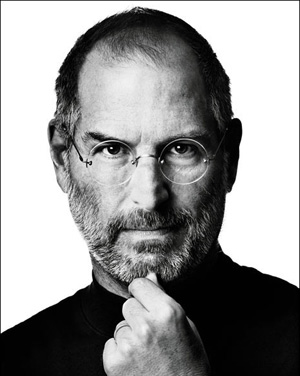 Why
Should
I Care?
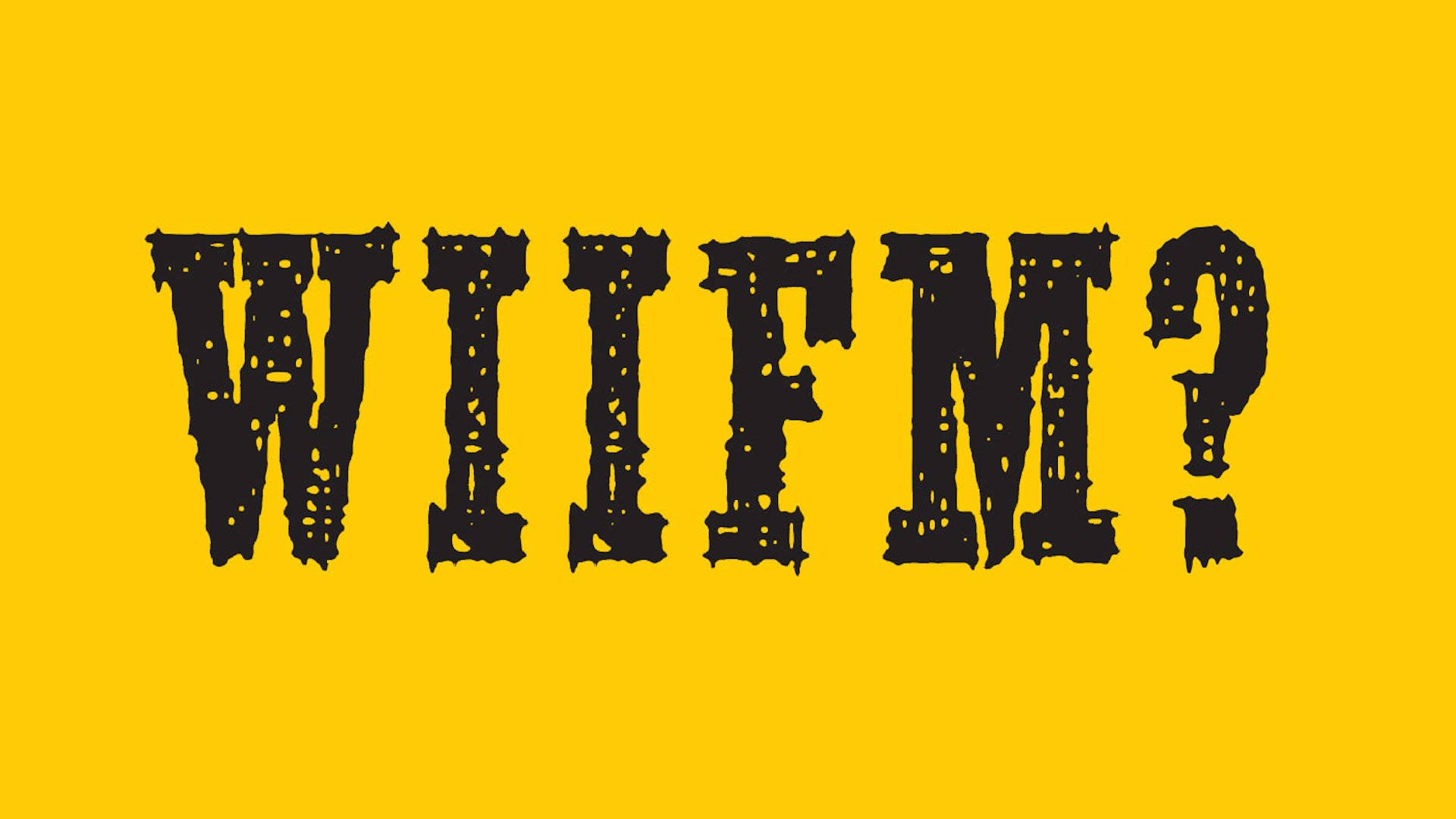 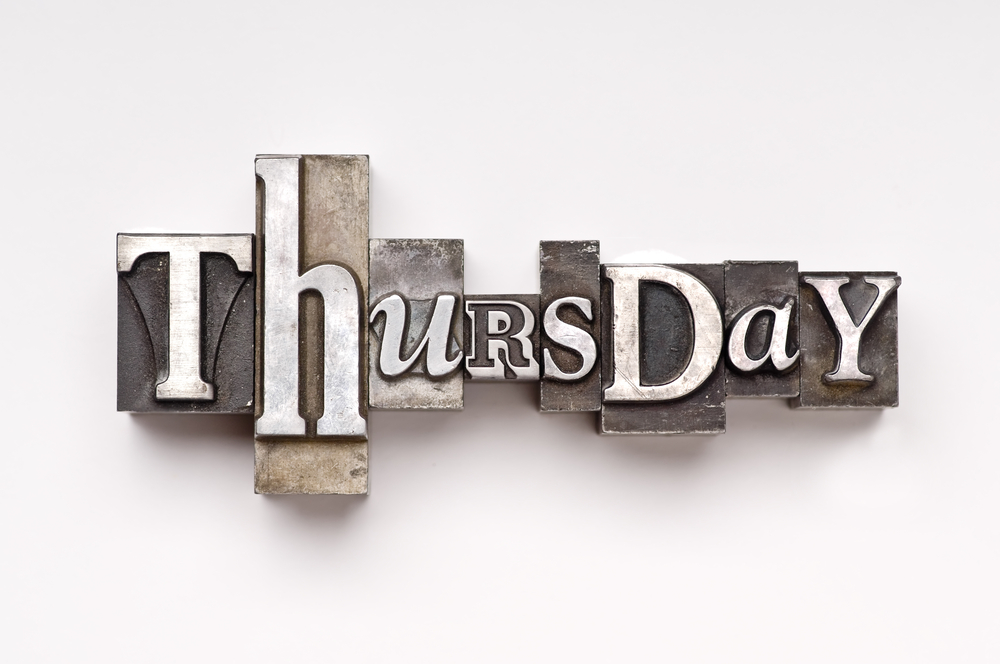 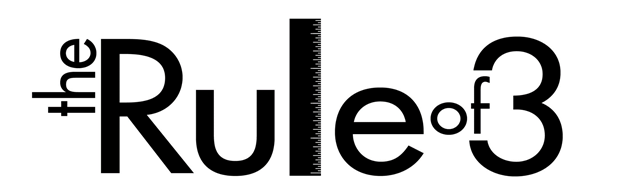 The Good, the Bad and the Ugly.
Up, up and away.
Going, going, gone.
Past, present and future.
I came, I saw, I conquered.
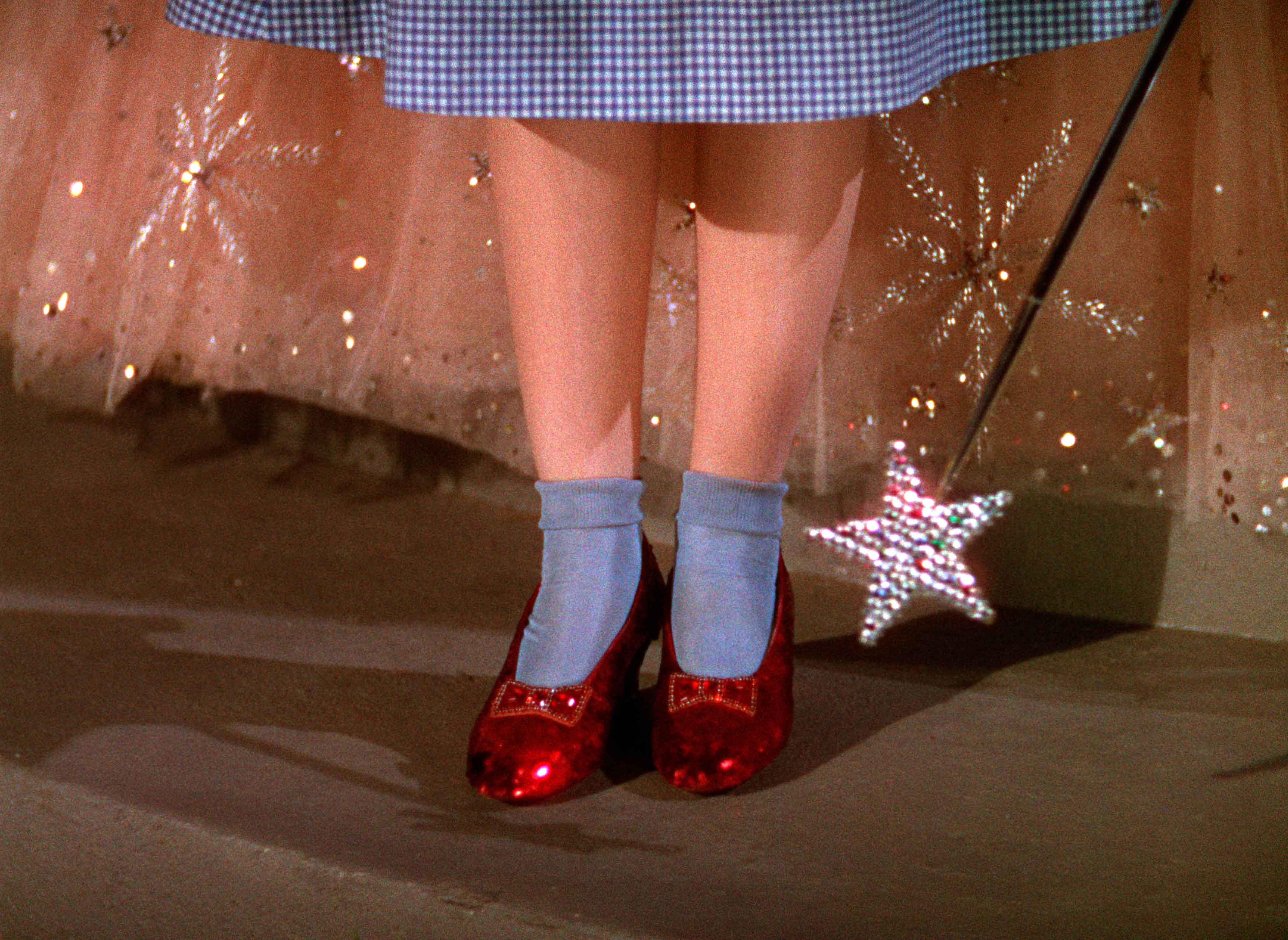 [Speaker Notes: Tell neighbour]
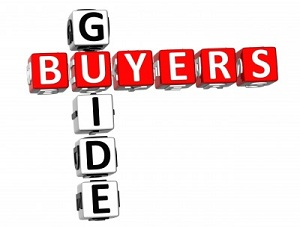 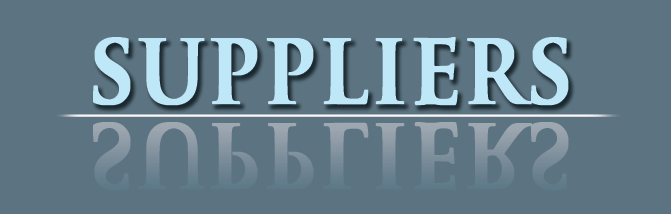 What are your Three key concerns when you are deciding on a Supplier?
What are your Three key differentiating selling points?
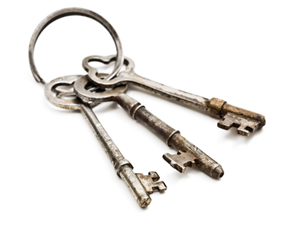 Your Presentation
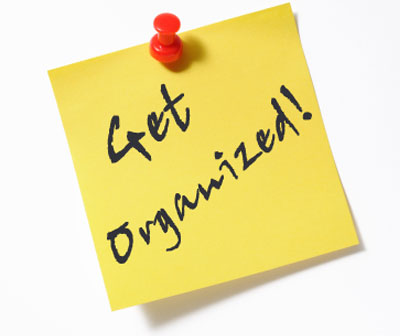 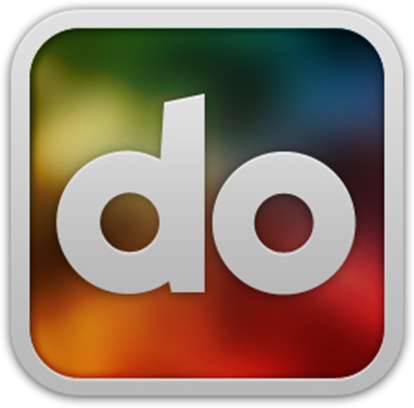 Objective
Supporting
Supporting
Supporting
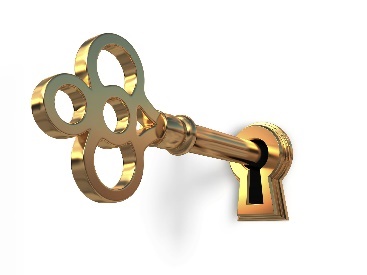 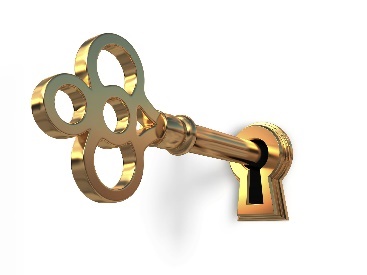 Supporting
Supporting
Supporting
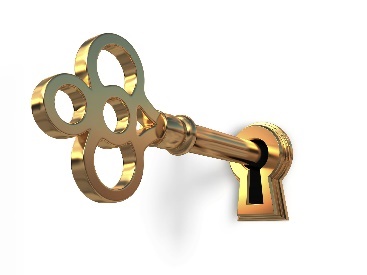 Supporting
Supporting
Supporting
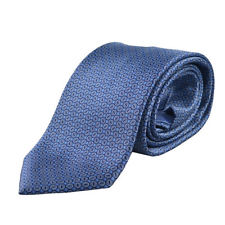 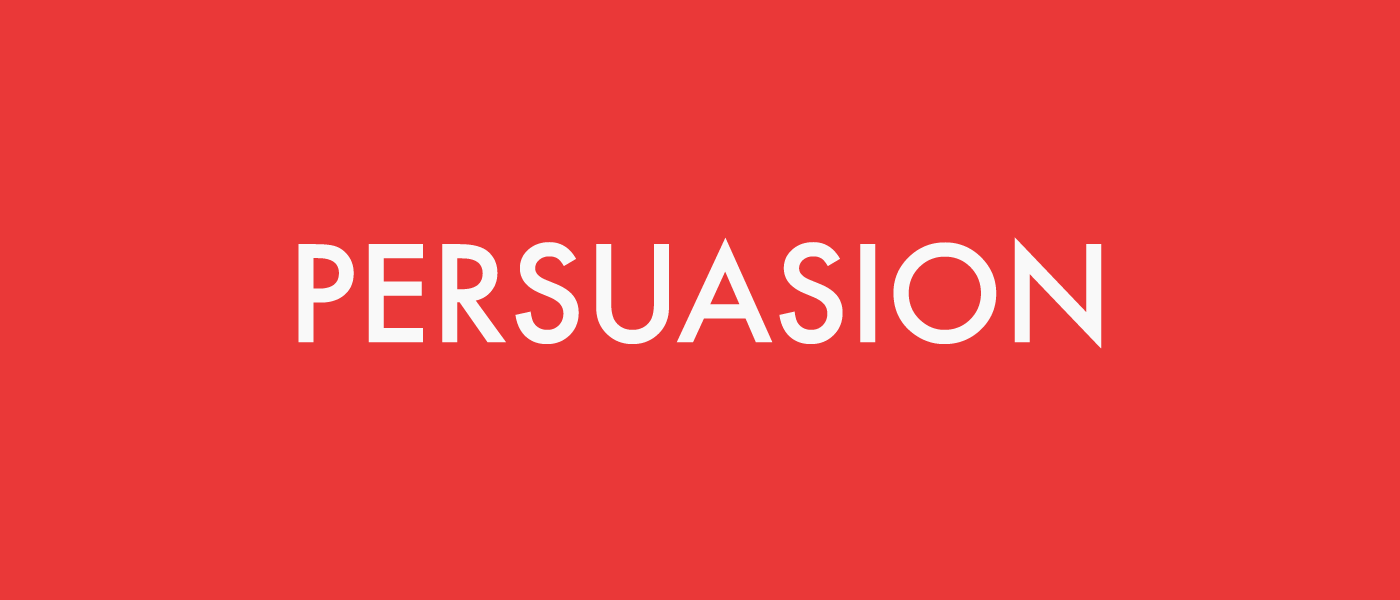 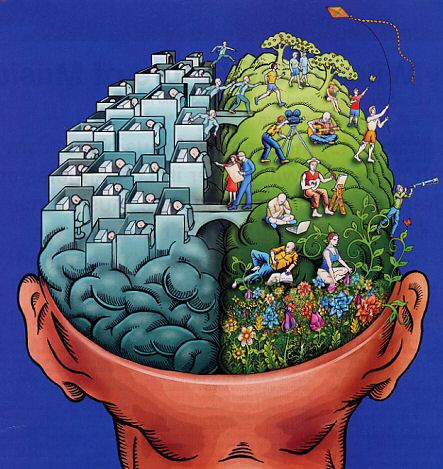 Credentials
Content
Logic
Passion
Confidence
Enthusiasm
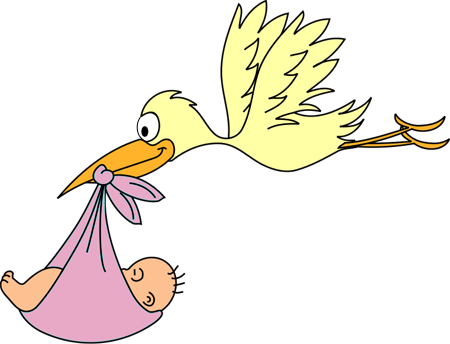 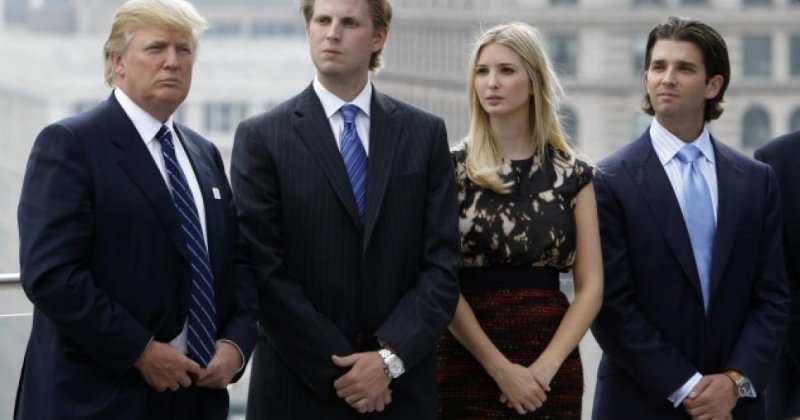 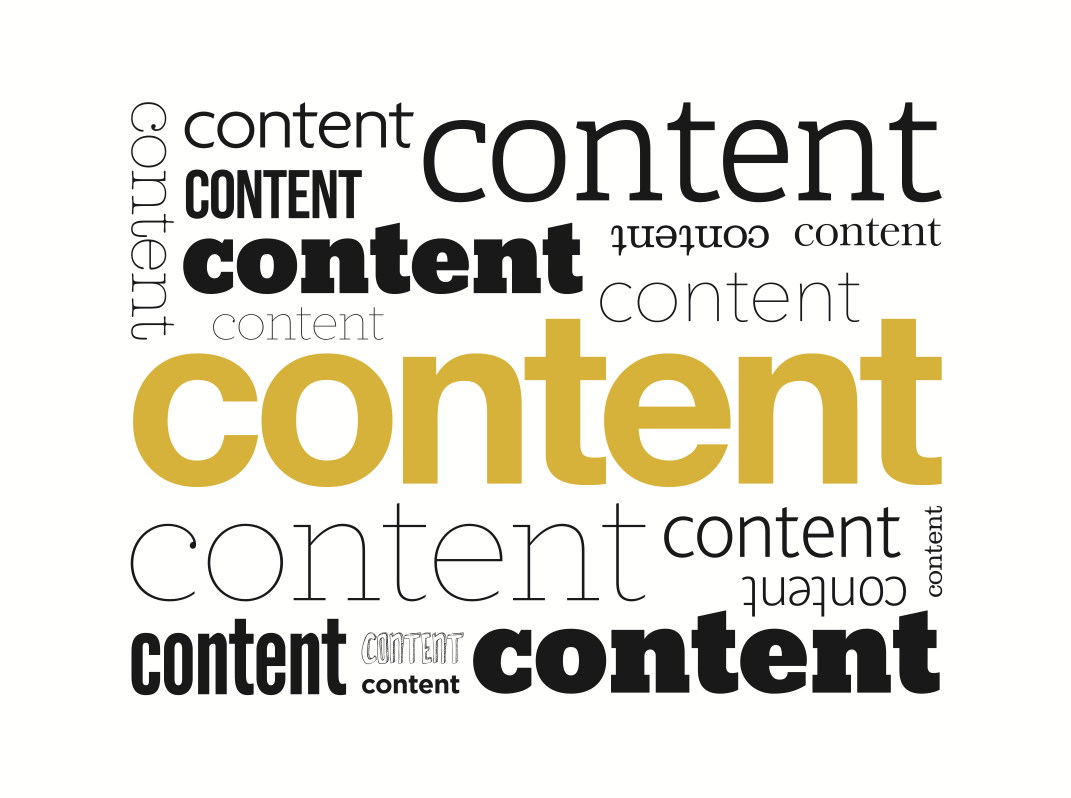 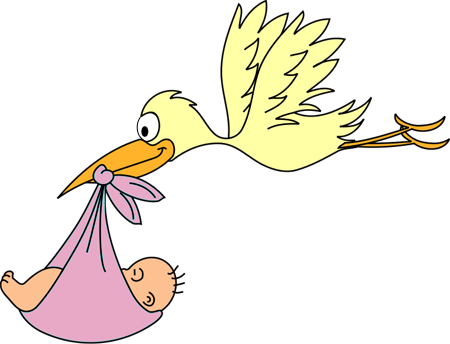 1
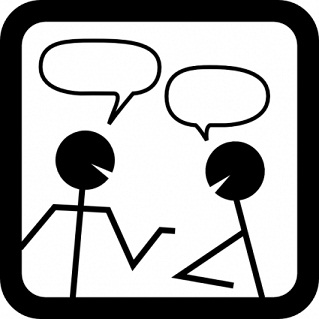 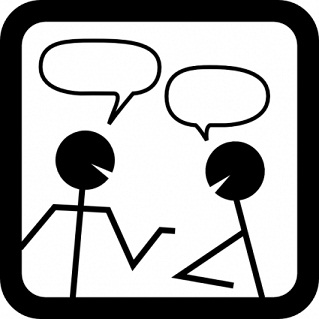 Think
 Conversation,
NOT Performance.
Most people tire of a lecture in ten minutes.
Clever people do it in five.
Sensible people don’t go to lectures at all.

Stephen Leacock
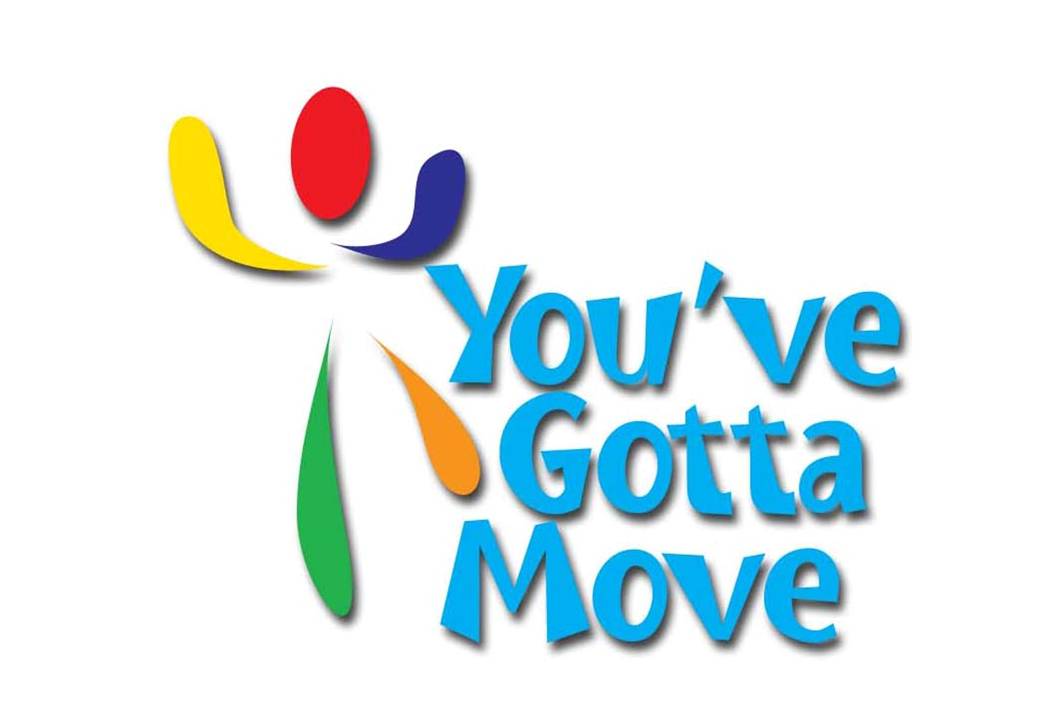 Here are some words on the screen.
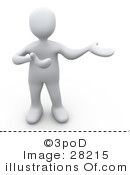 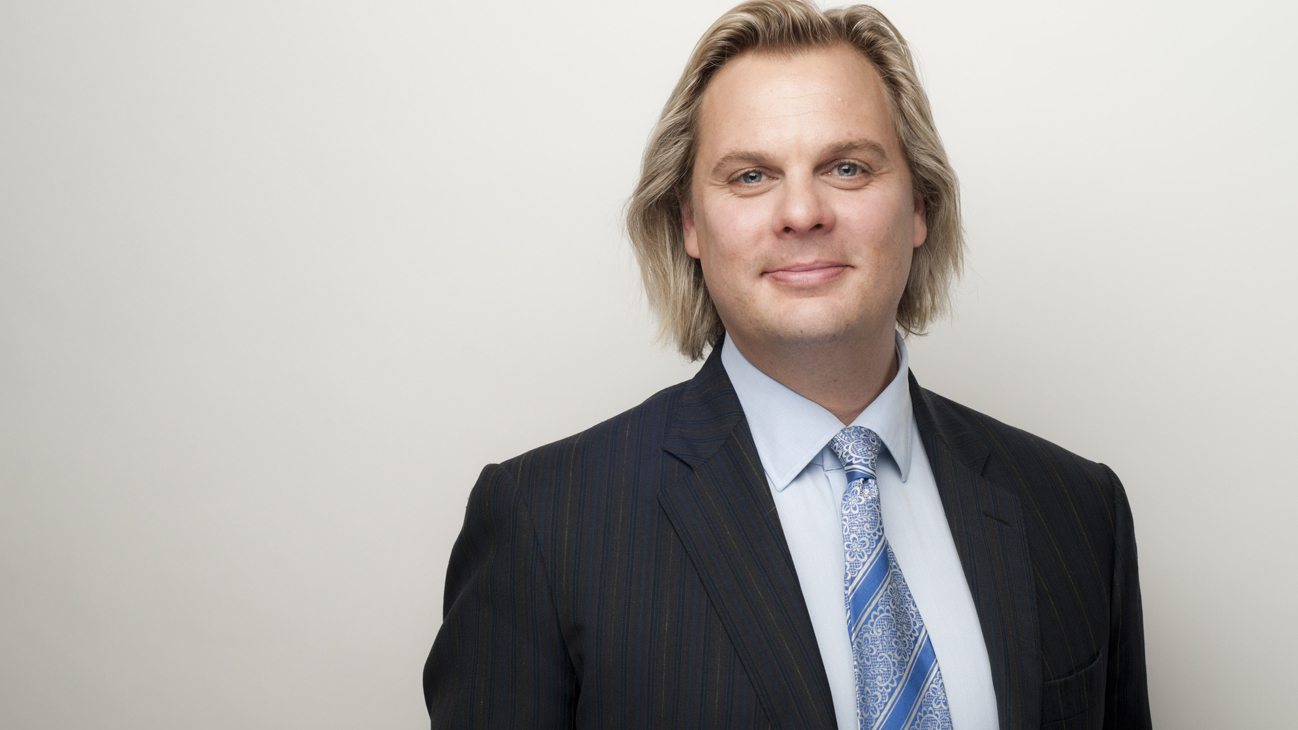 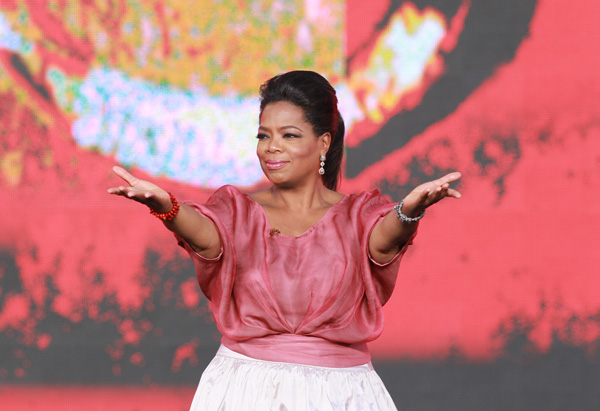 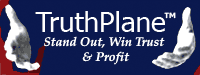 Always shown
Not half-hearted
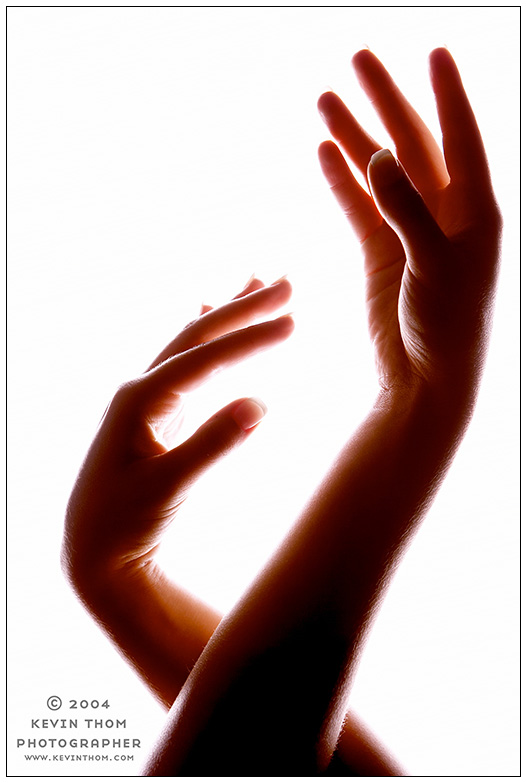 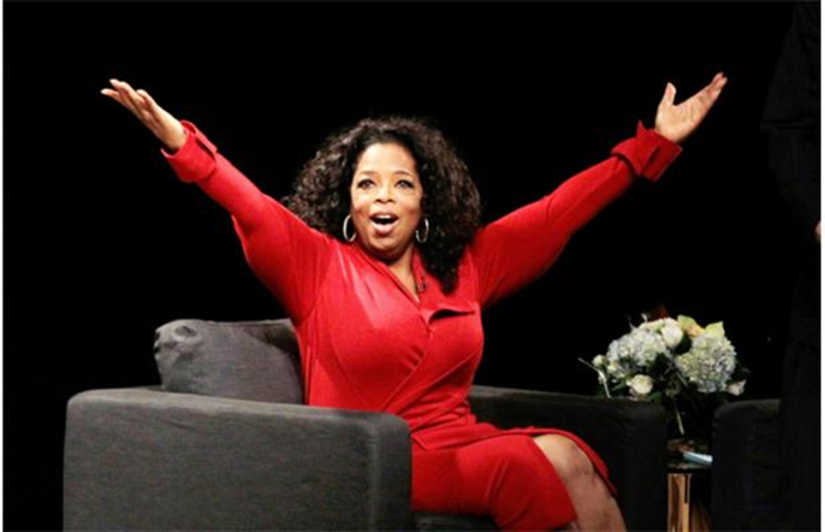 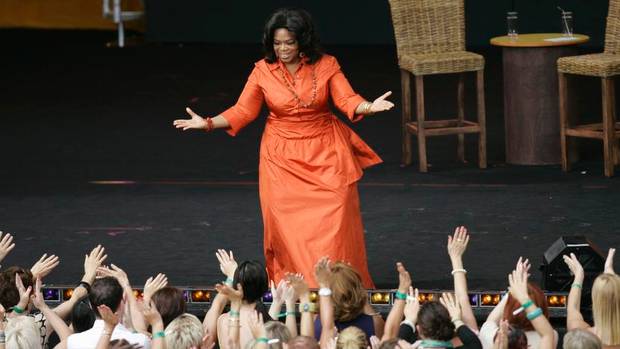 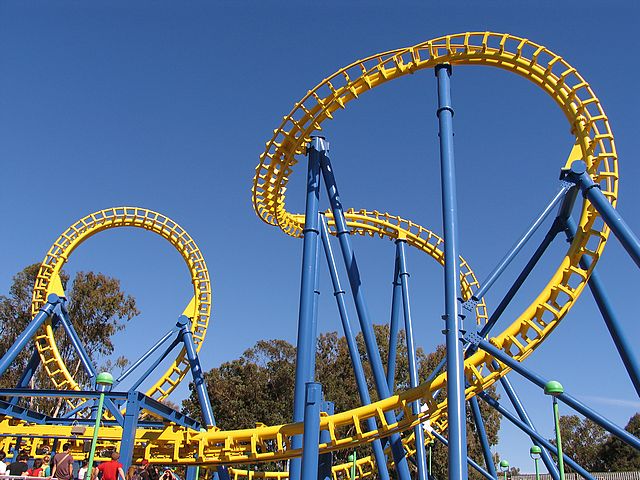 Vary pace and PAUSE…
for effect.
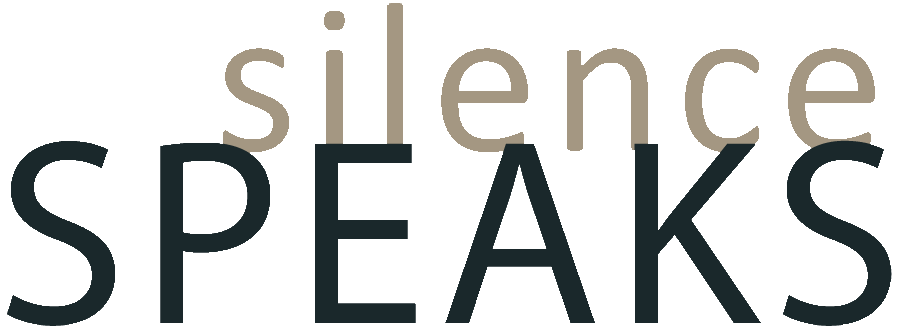 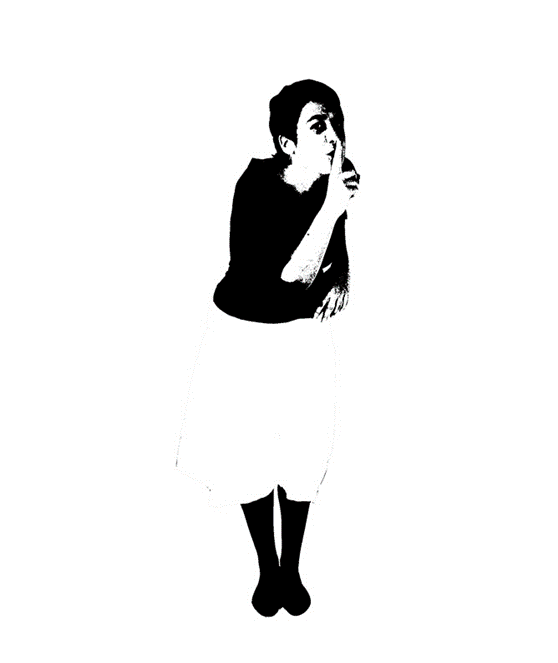 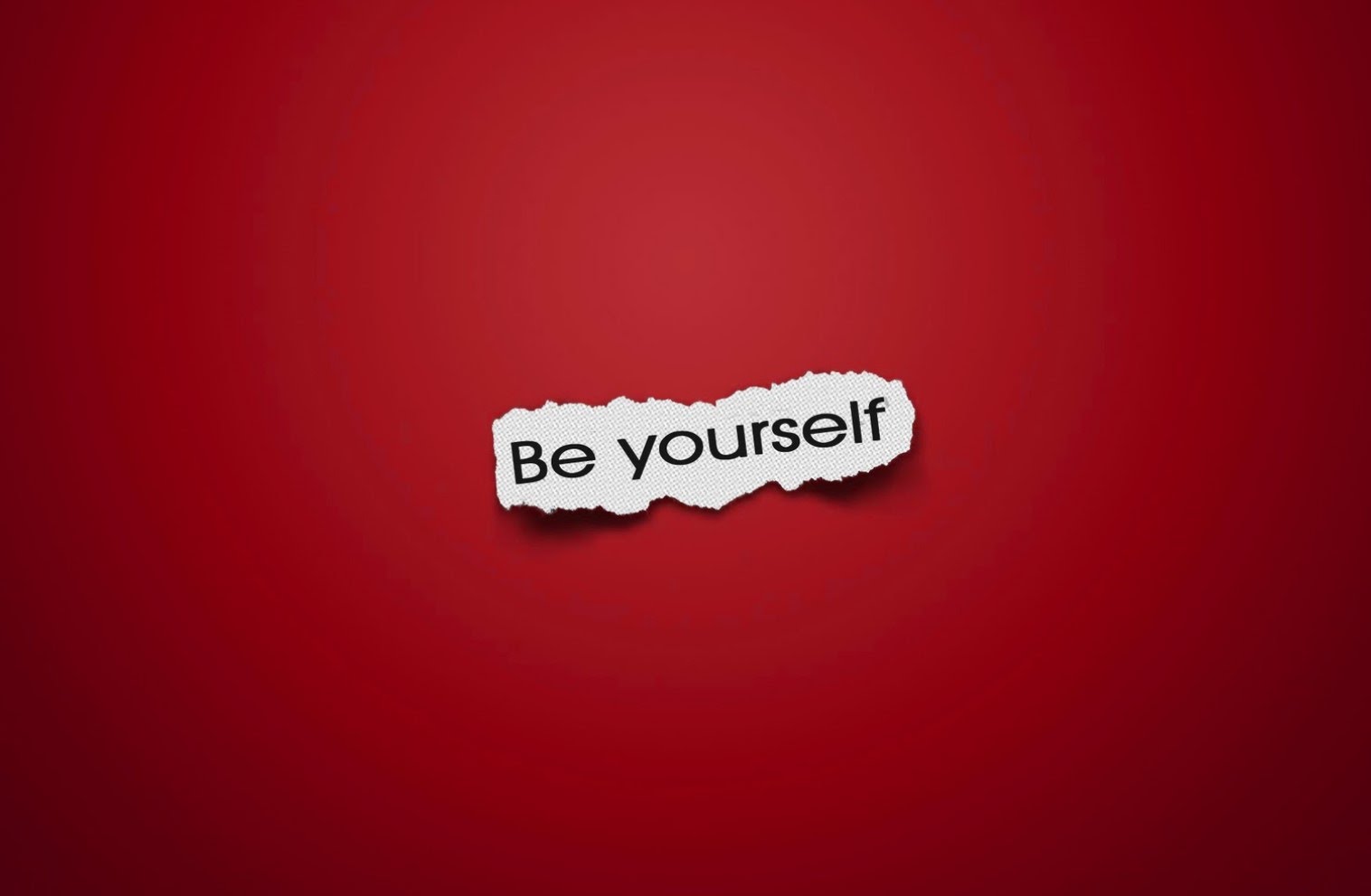 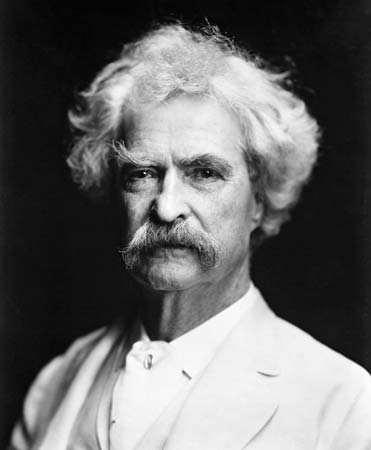 I have been through some terrible things in my life, some of which actually happened.
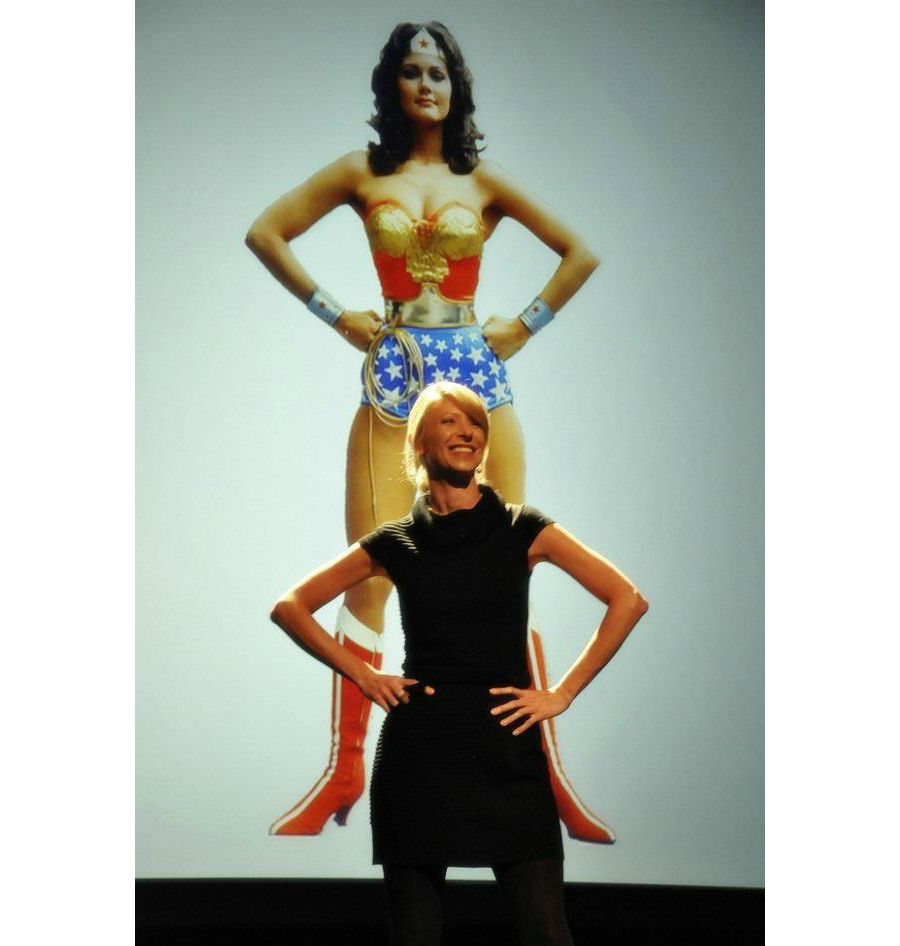 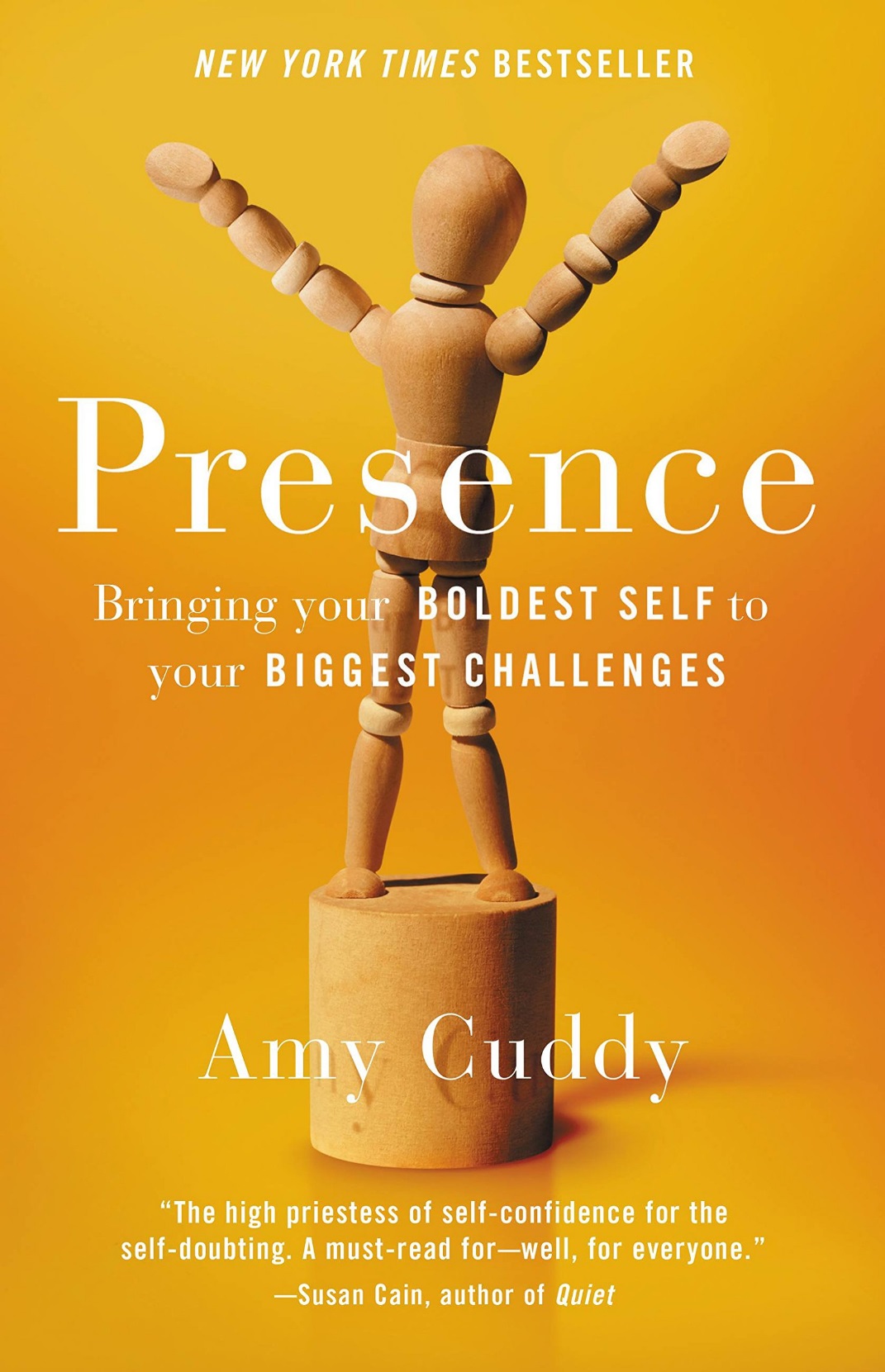 [Speaker Notes: Stand as I talk]
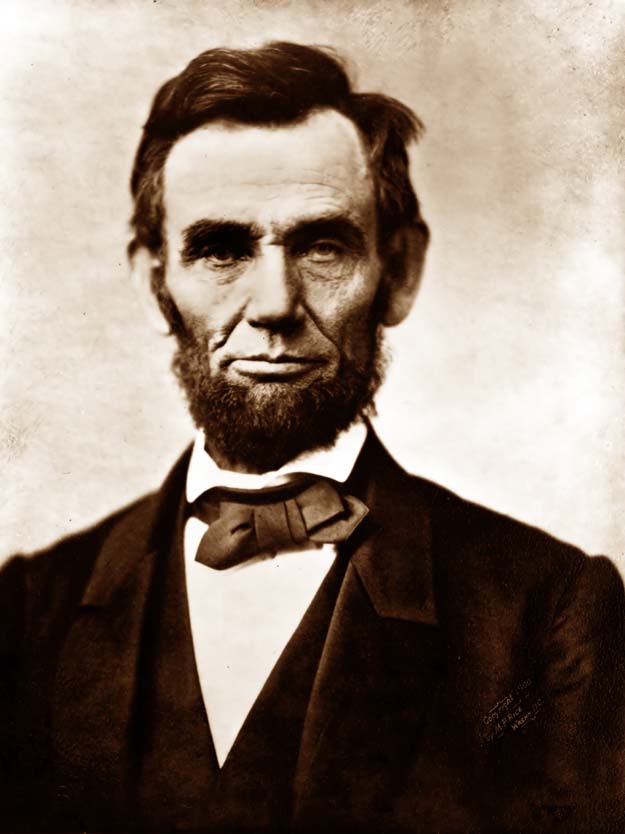 If I had eight hours to chop down a tree, I’d spend six sharpening my axe.
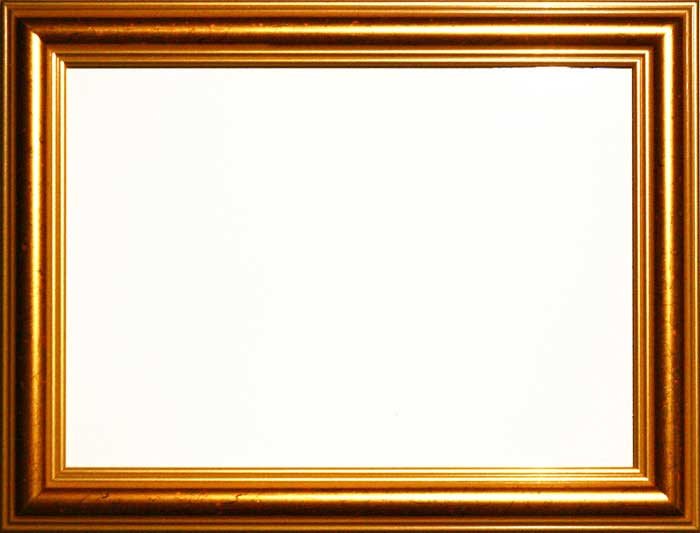 Conversation
MEMORIZE Opening
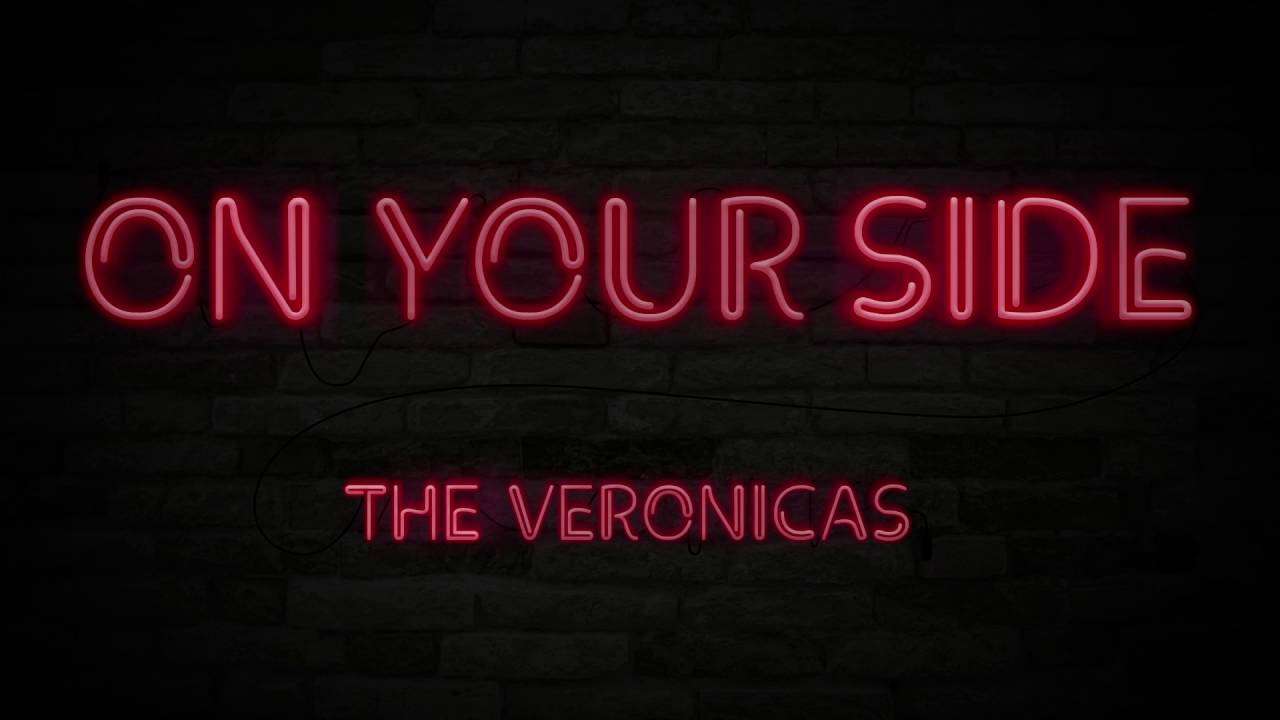 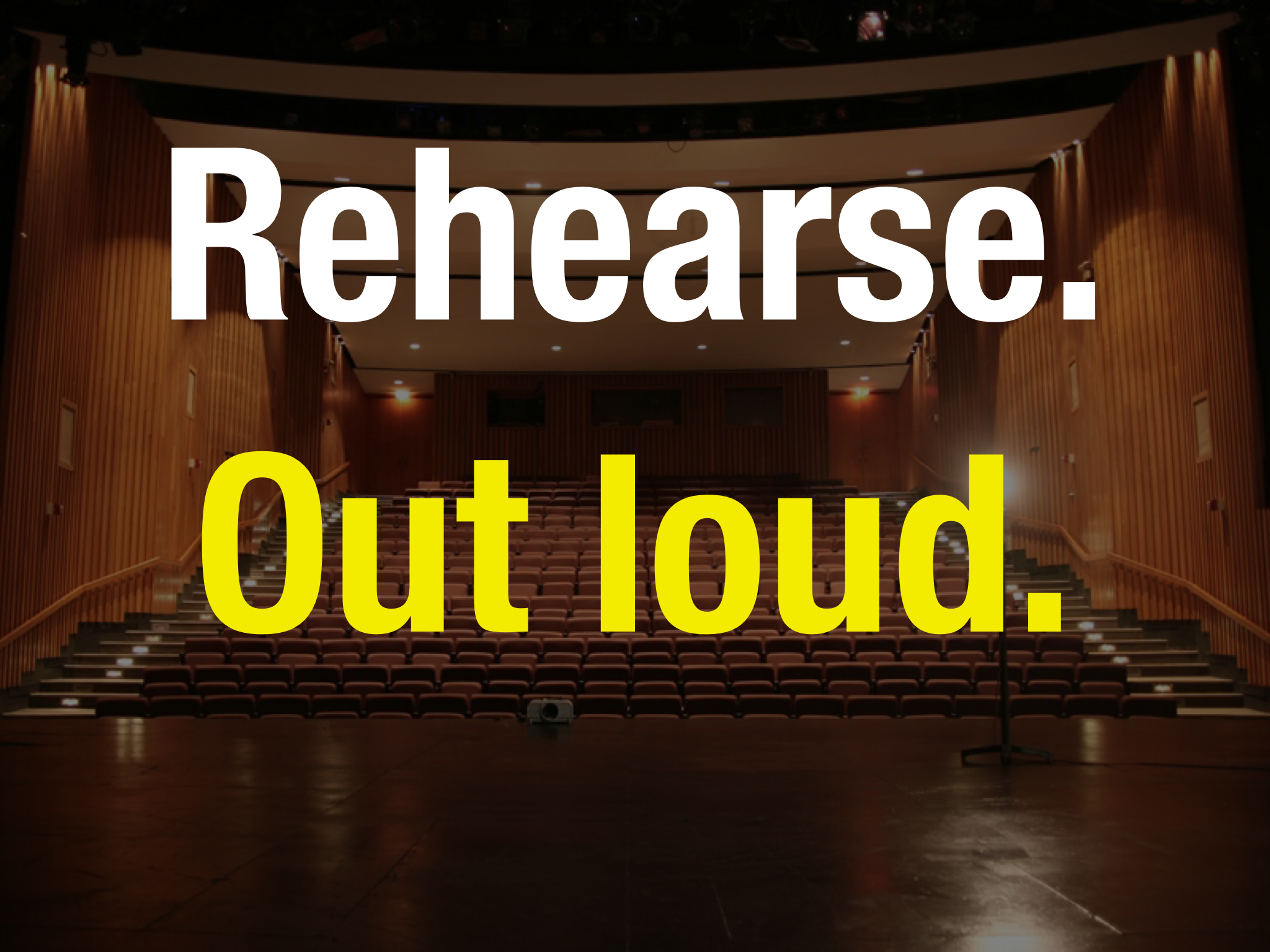 [Speaker Notes: Content is King
Delivery Trumps Content
Which do YOU believe
Then talk about Largest Audience…]
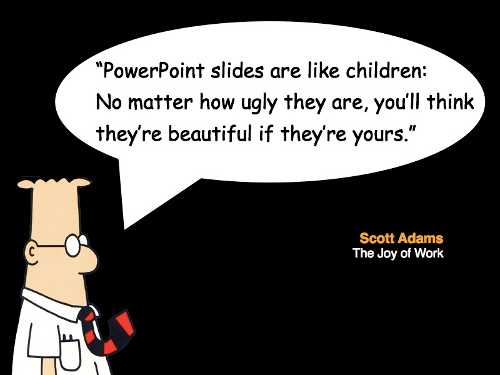 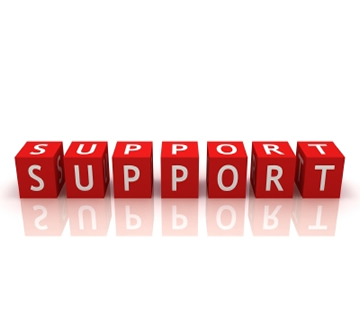 One
Two
Three
Four
Five
Six Six Six Six Six Six
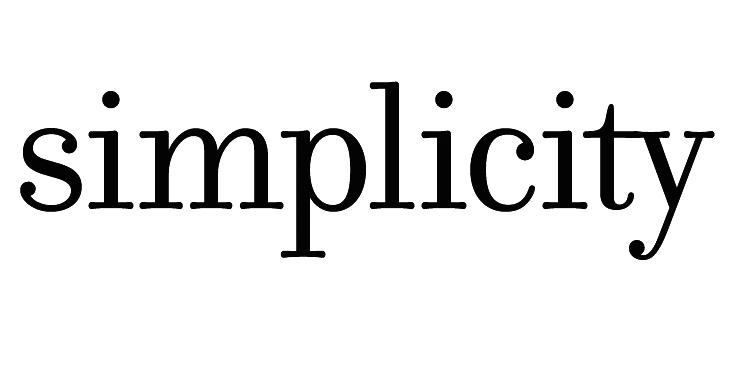 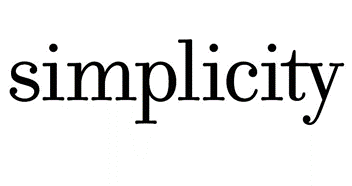 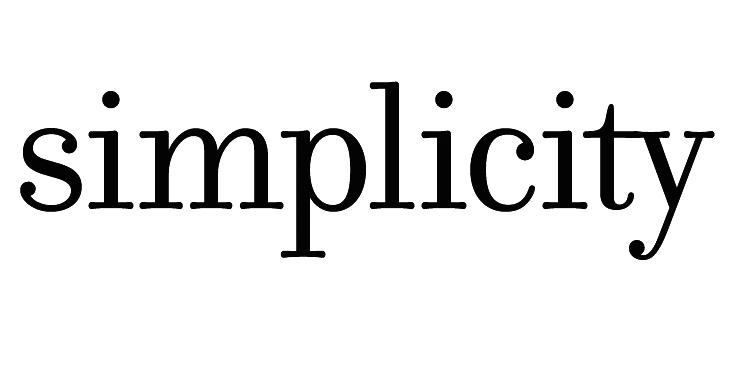 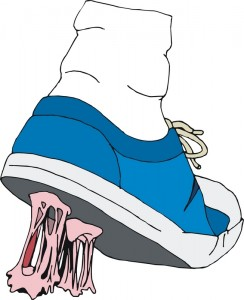 4 Principles of Stickiness
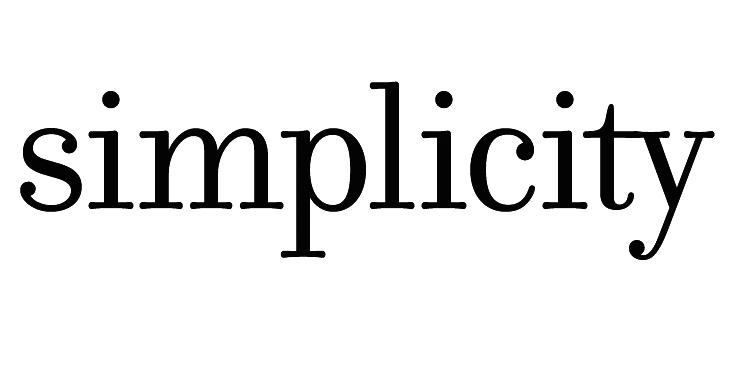 1.
Transform verbal information into visual information as much as possible.
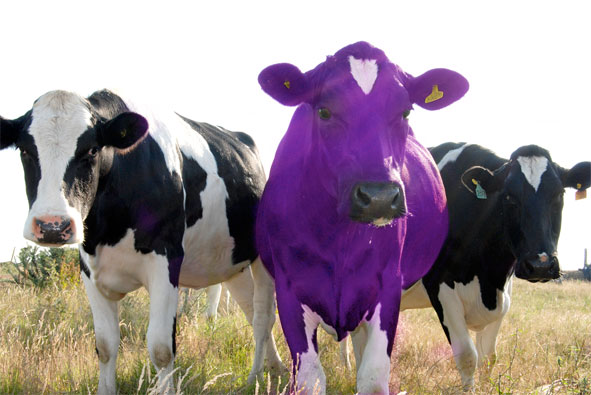 2. Concrete
3. Unexpected
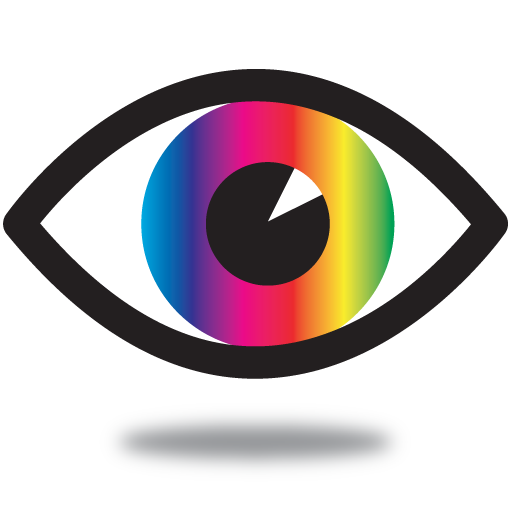 4.
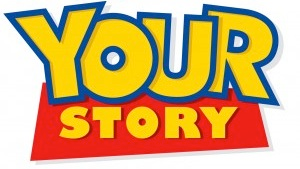 [Speaker Notes: Habituation leads to less attention. This means that as people get used to a specific stimulus, they pay less and less attention to it. Habituation has negative consequences in presentations because attention paves the way to memory.]
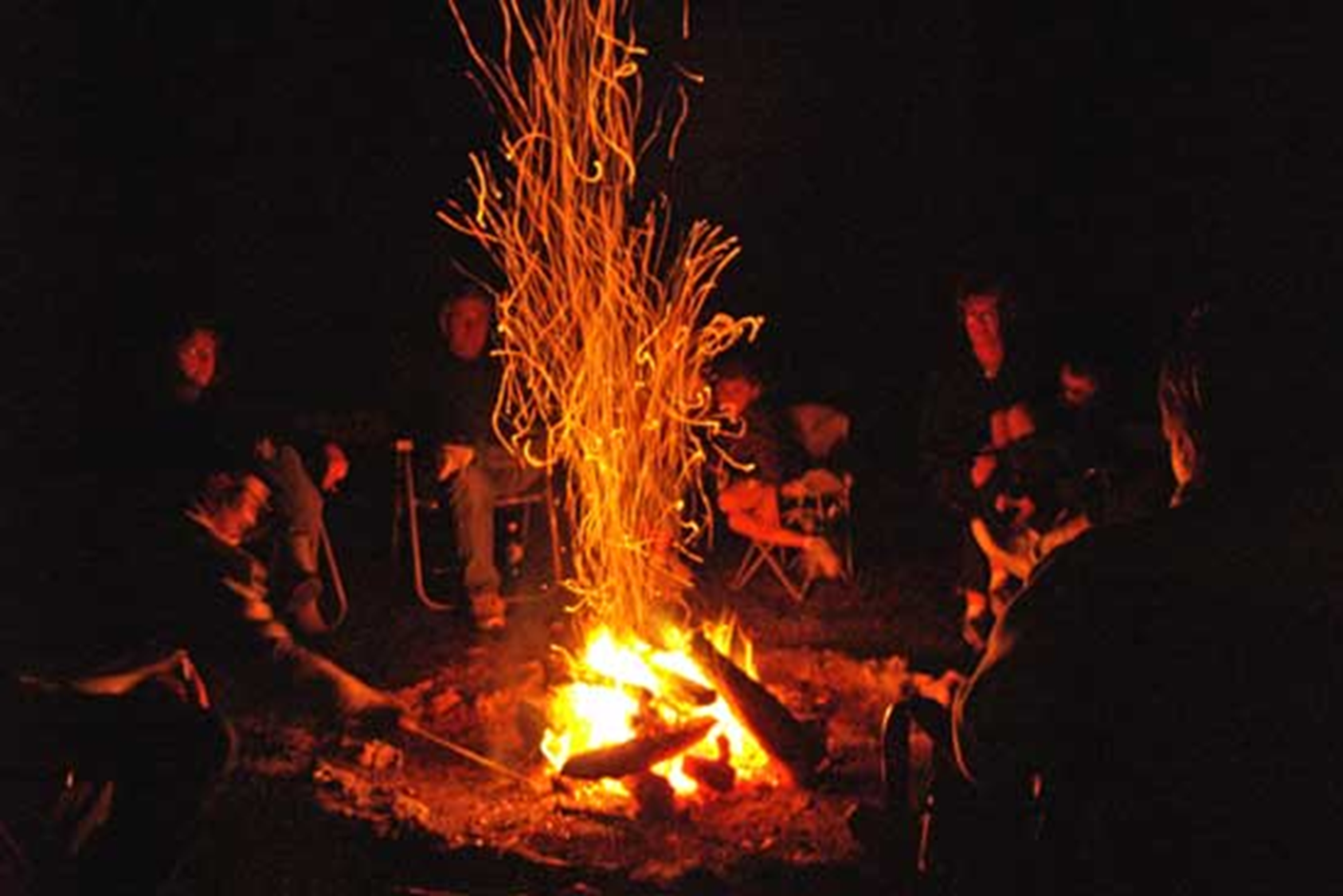 Stories
are More Powerful
Than Your Data!
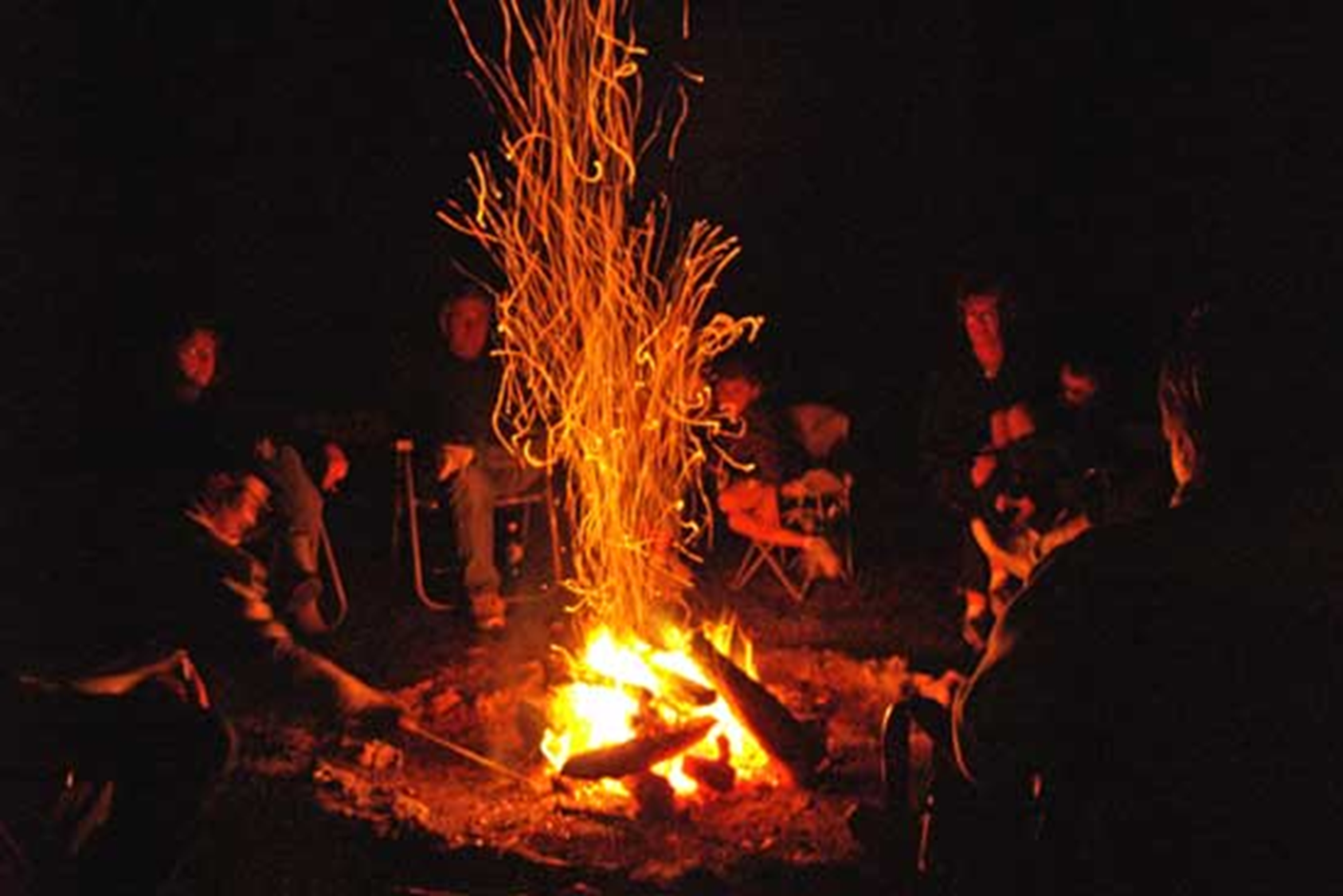 Data

Message
Input

Output
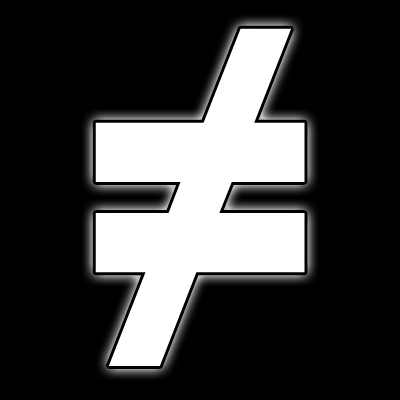 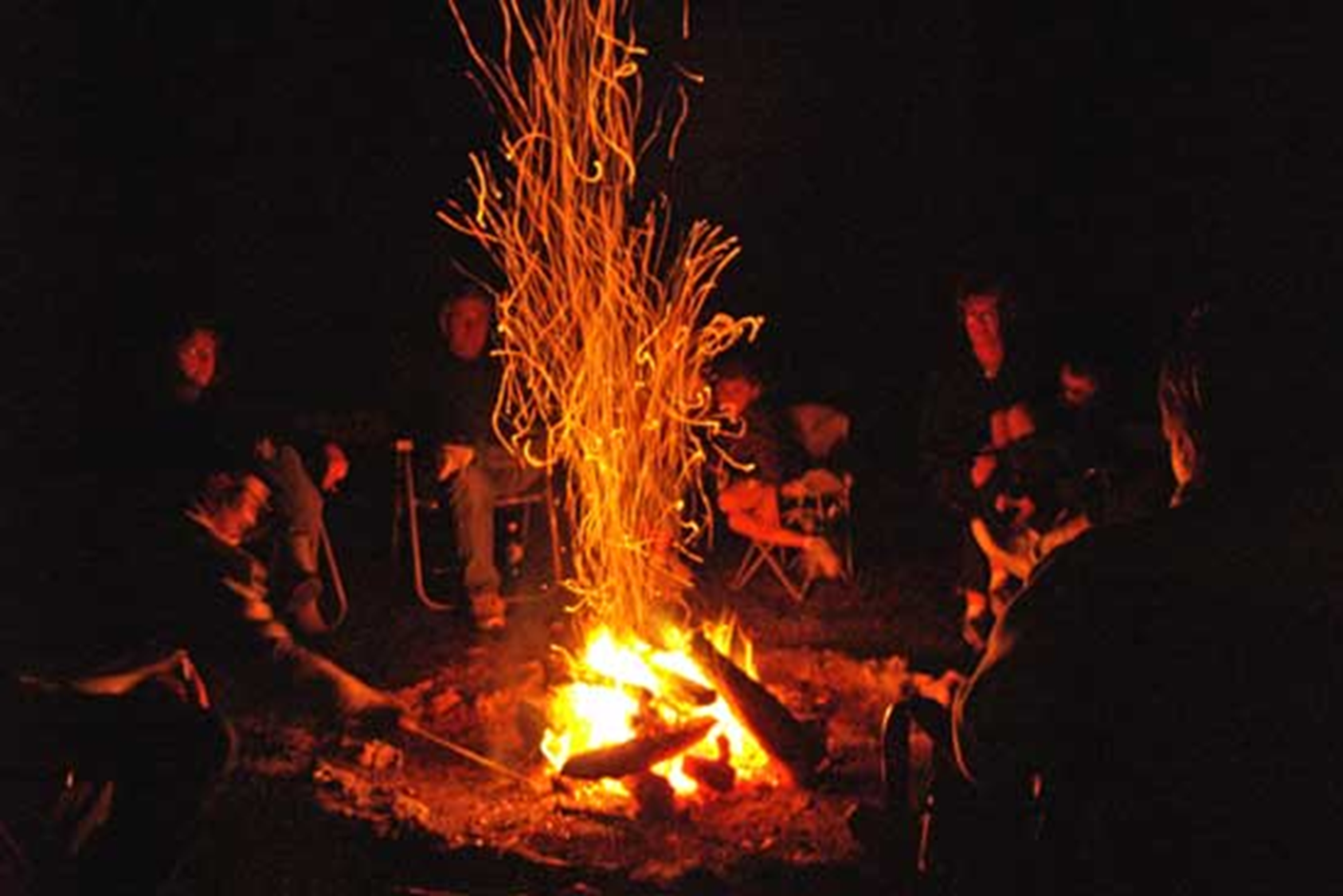 Why?
Personal Stories
1.
Unique Content: never heard before = ‘sticky’
Your Delivery improves
2.
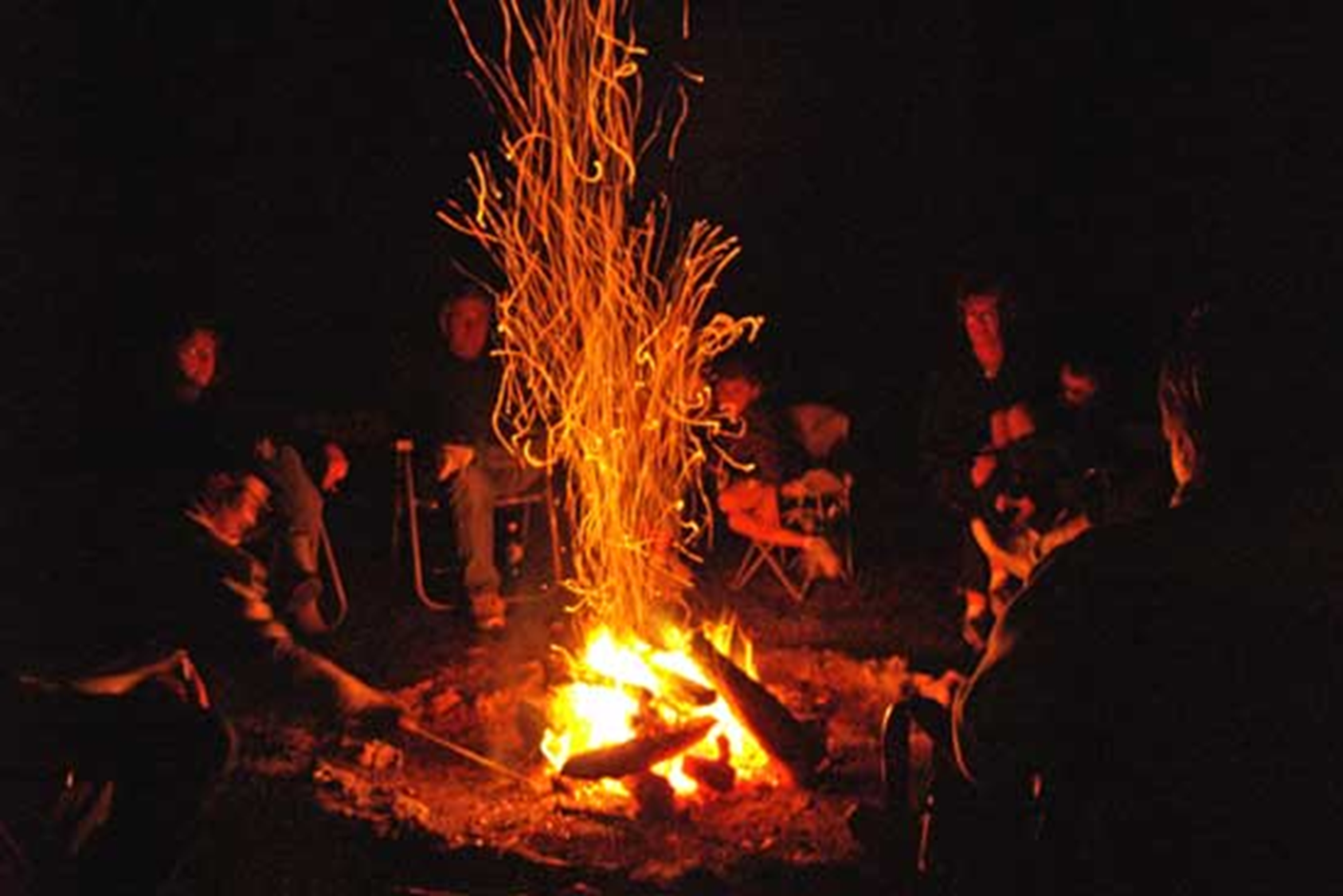 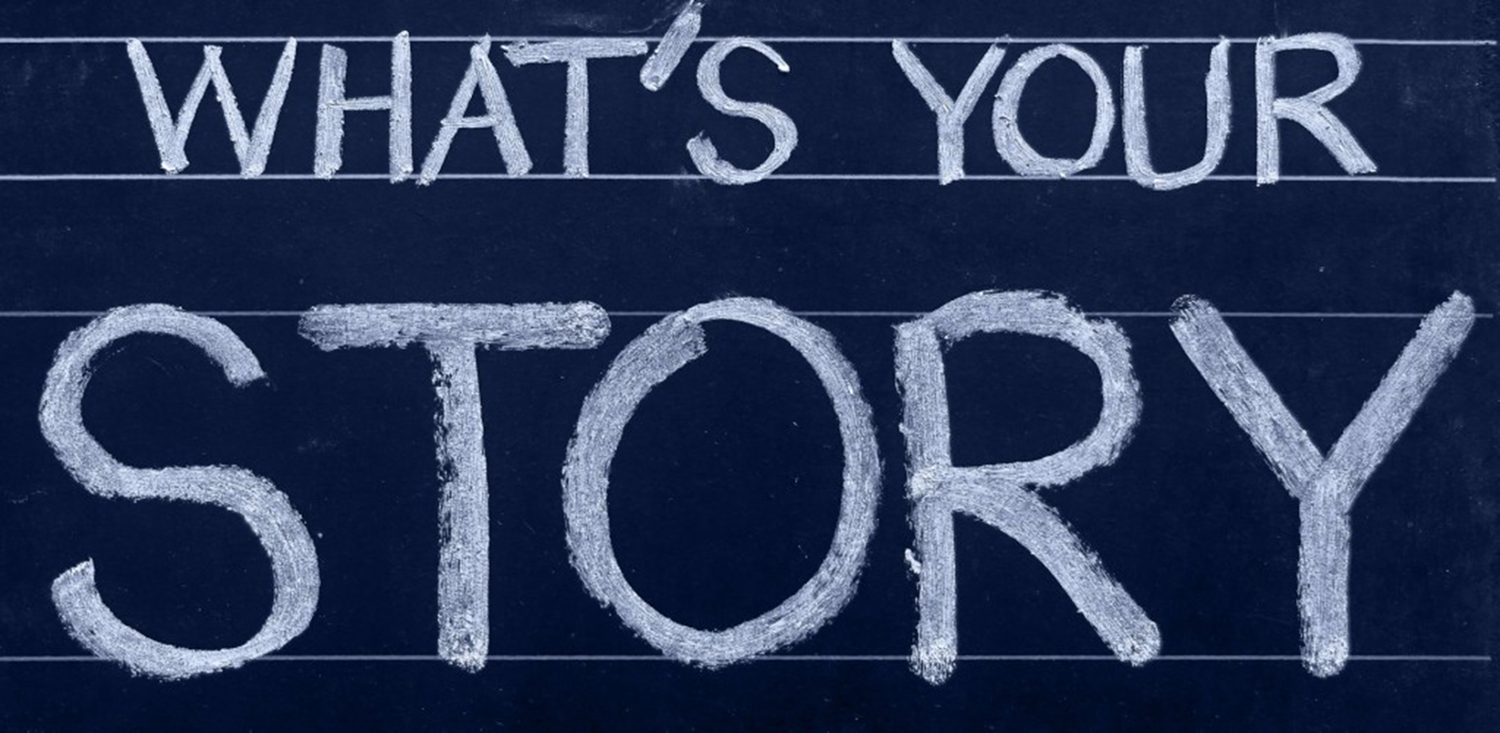 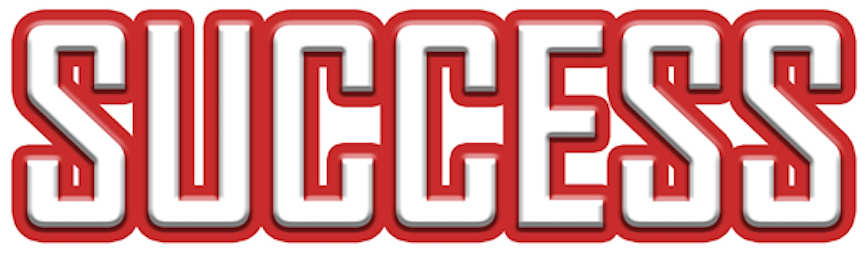 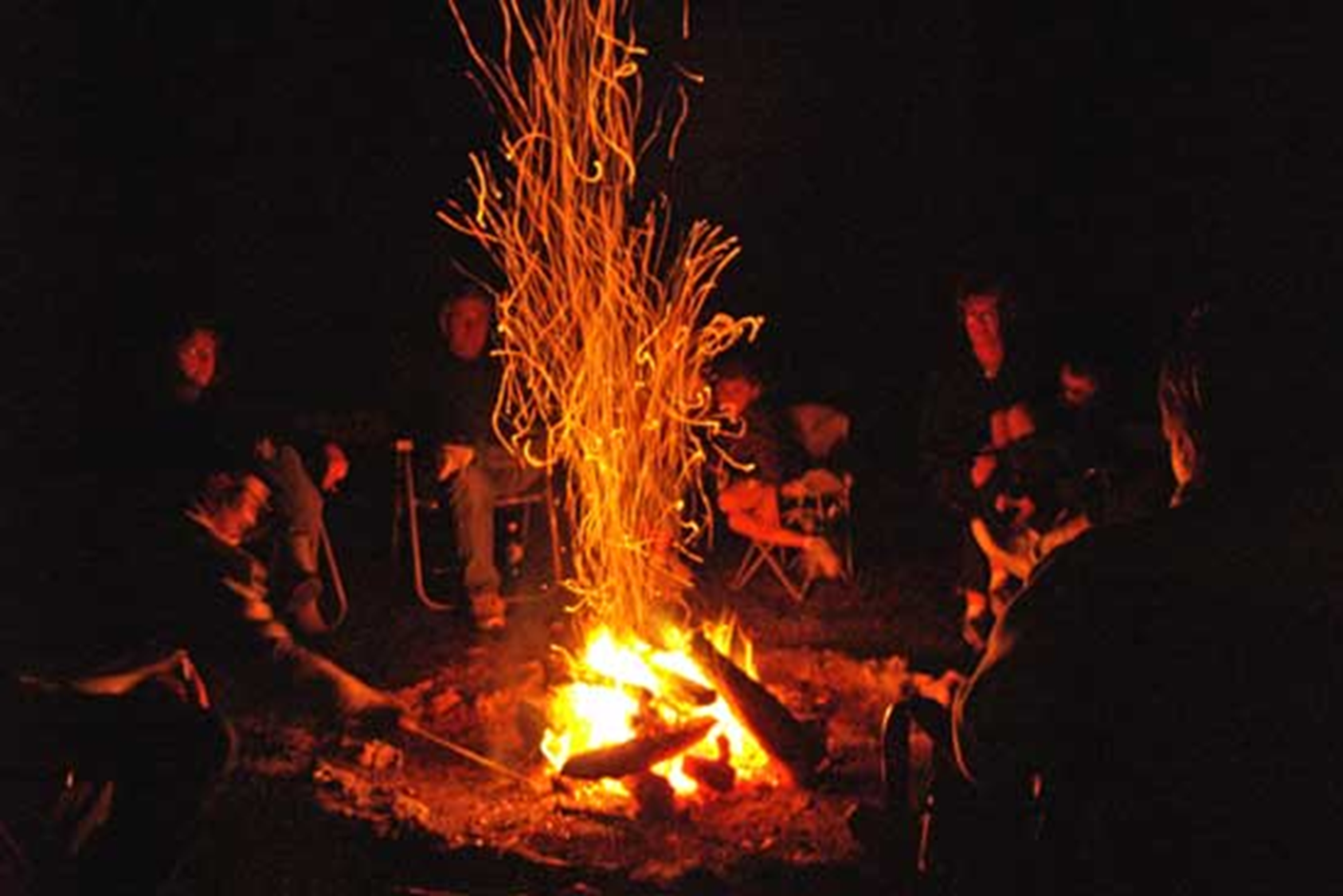 Your Success Story
Initial Situation
1.
2.
Obstacle / Barrier / Issue
3.
Lesson Learned: “Since then I…”
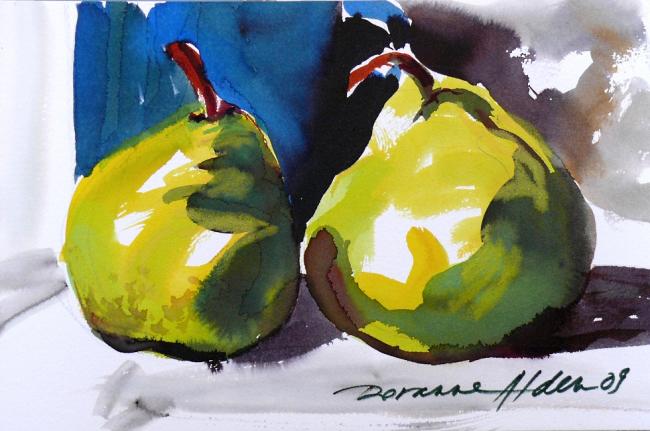 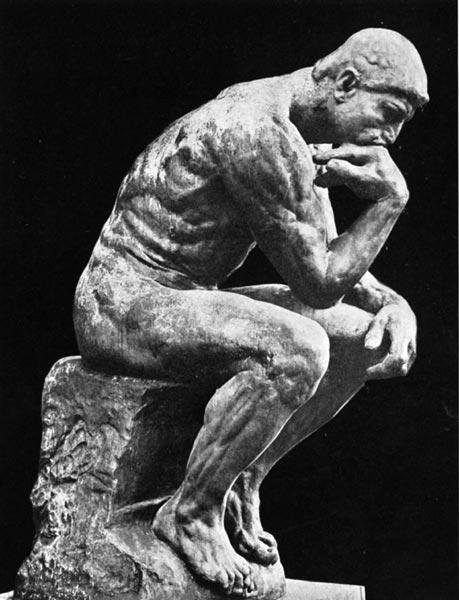 First Job – Lesson Learned
[Speaker Notes: When I change slide please stop]
Tell your Story for 2 minutes.
Your partner just listens.
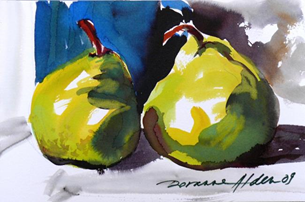 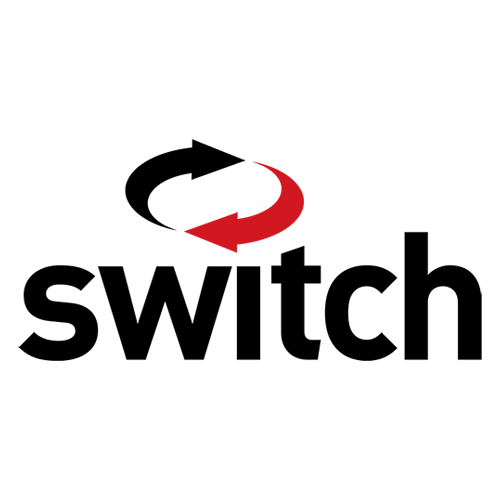 Each person now tells the story they just heard. (i.e.: you tell your partner’s story)
+
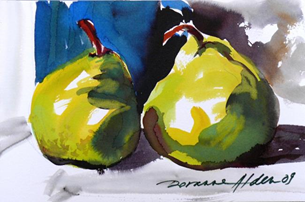 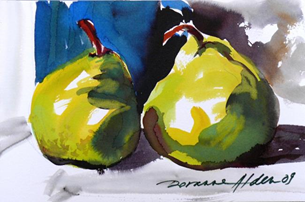 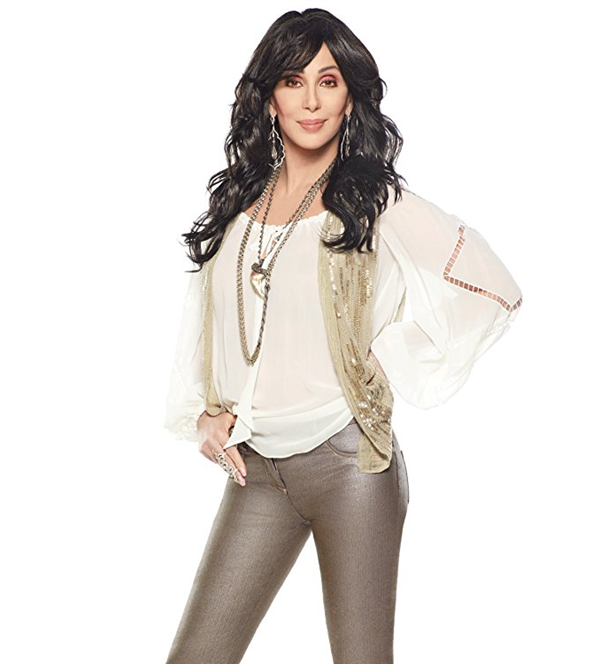 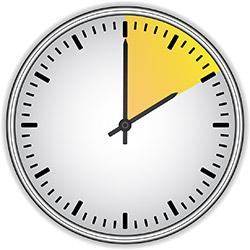 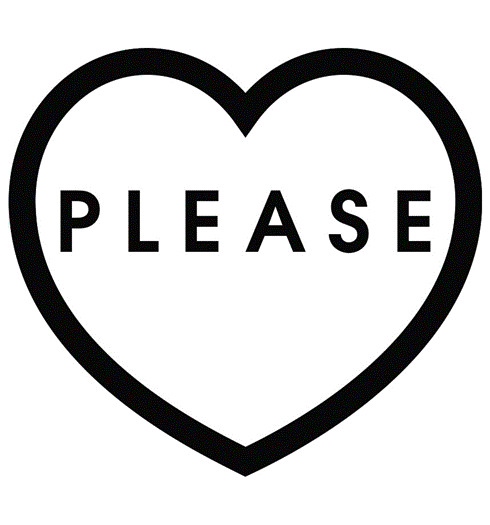 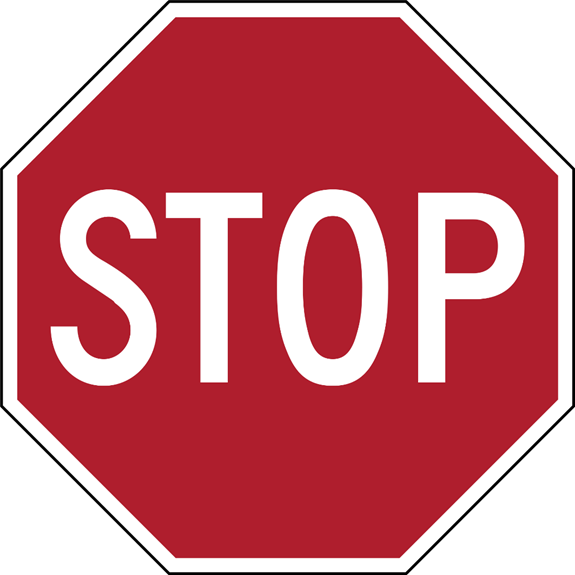 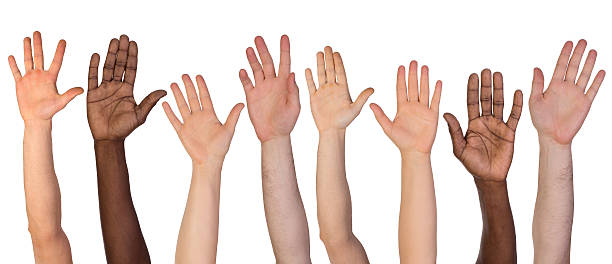 [Speaker Notes: Put my hand up is signal to stop.  When you see a hand up, put yours up too.]
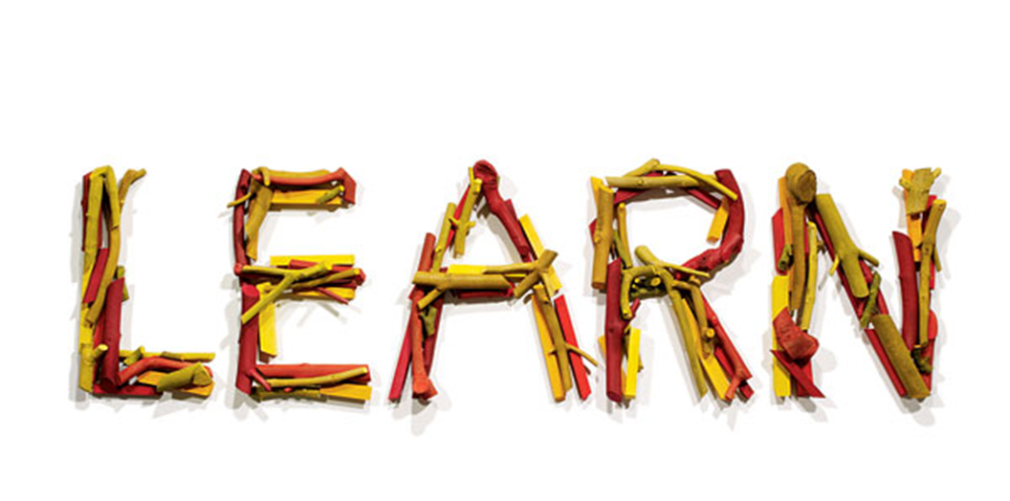 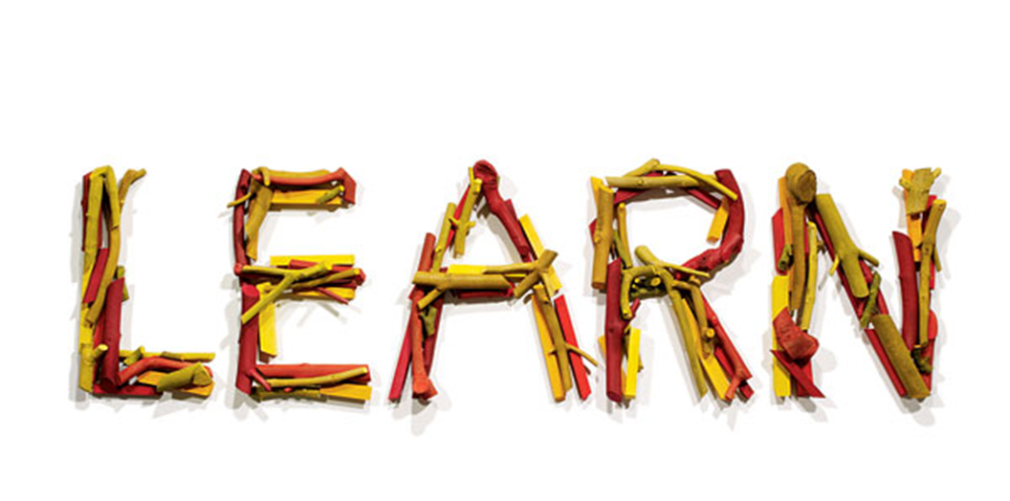 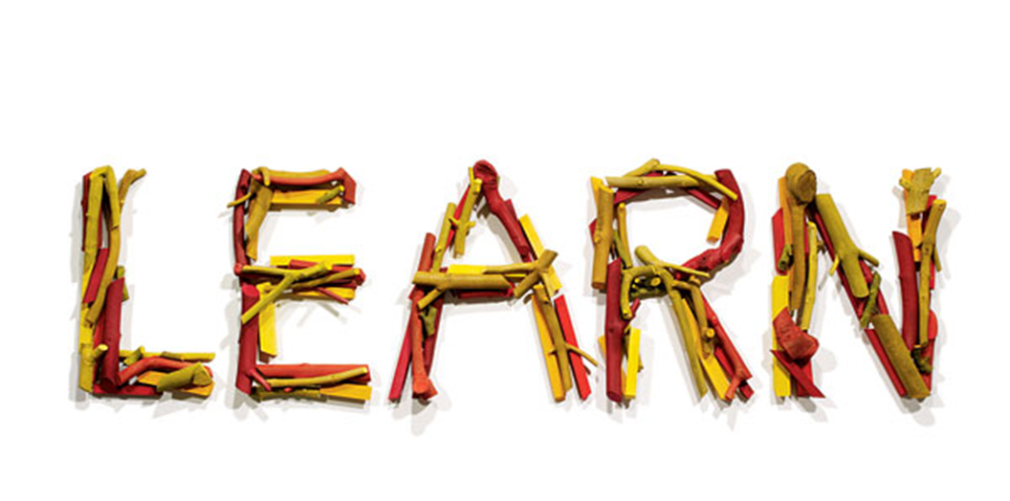 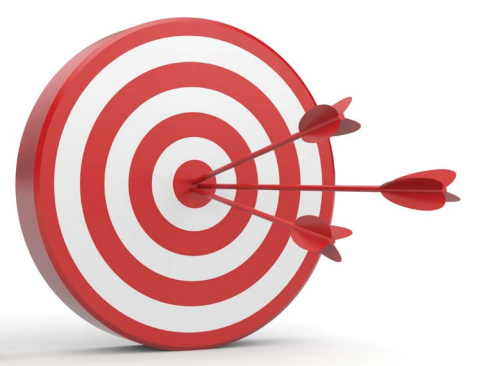 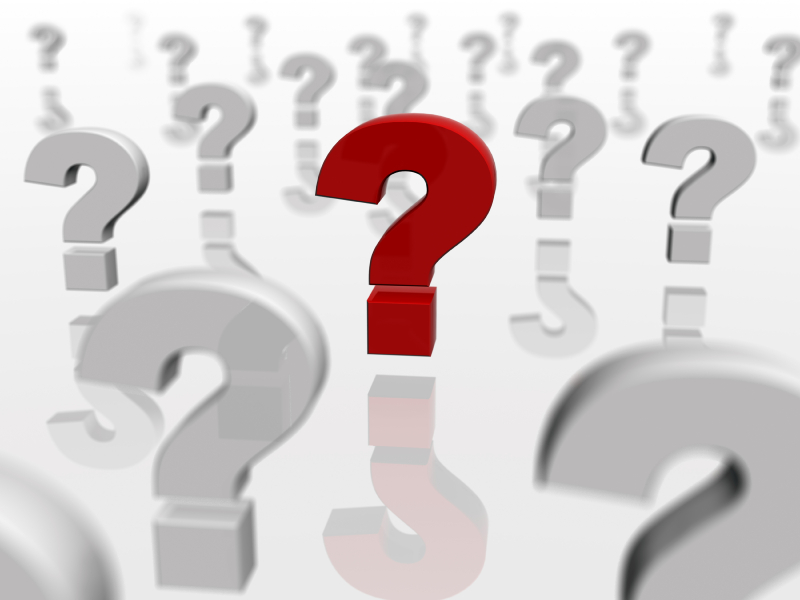 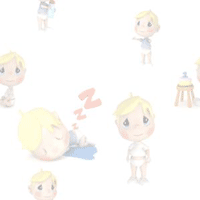 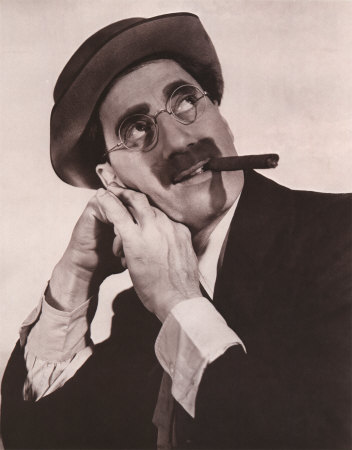 These are my principles - if you don’t like them,  I’ve got others.
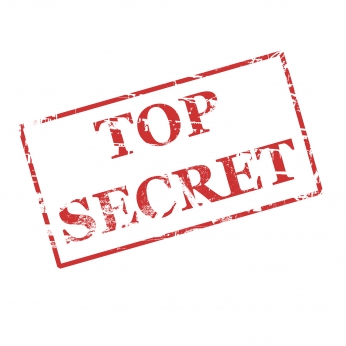 Persuasive
Presentations
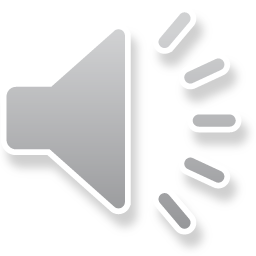 Doug Carter
Presentations Etc. Inc.